Perspectives on the Lower Rio Grande: Archaeology, Linguistics and Ethnohistory (Native American Settlement and Immigration on the Delta)
Martín Salinas Rivera
The Environs of the Lower Rio Bravo
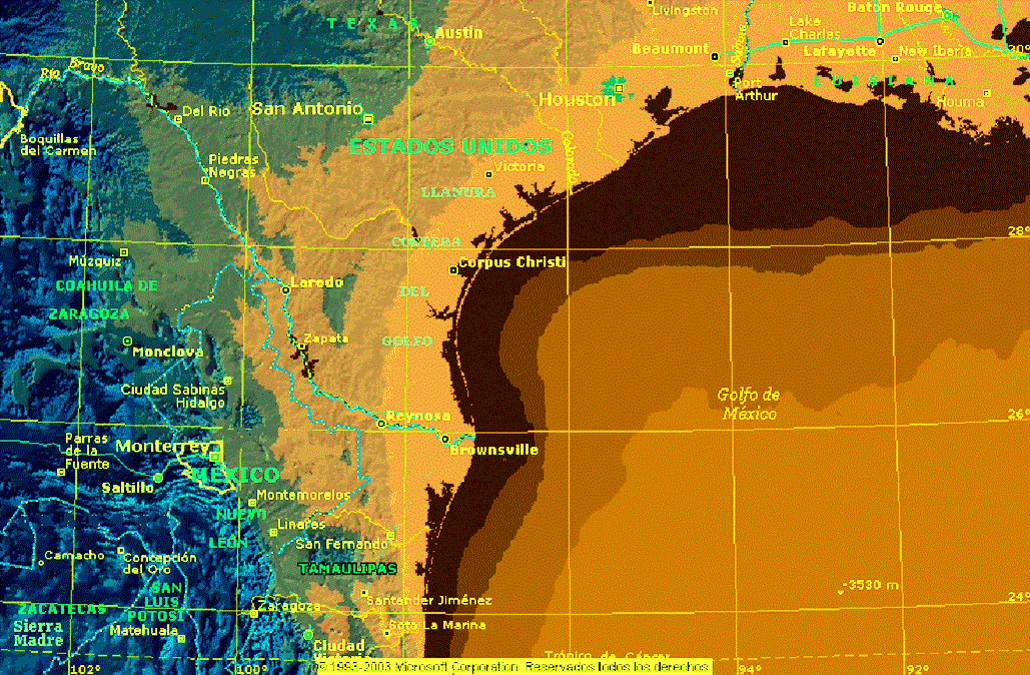 Expanse of the Delta
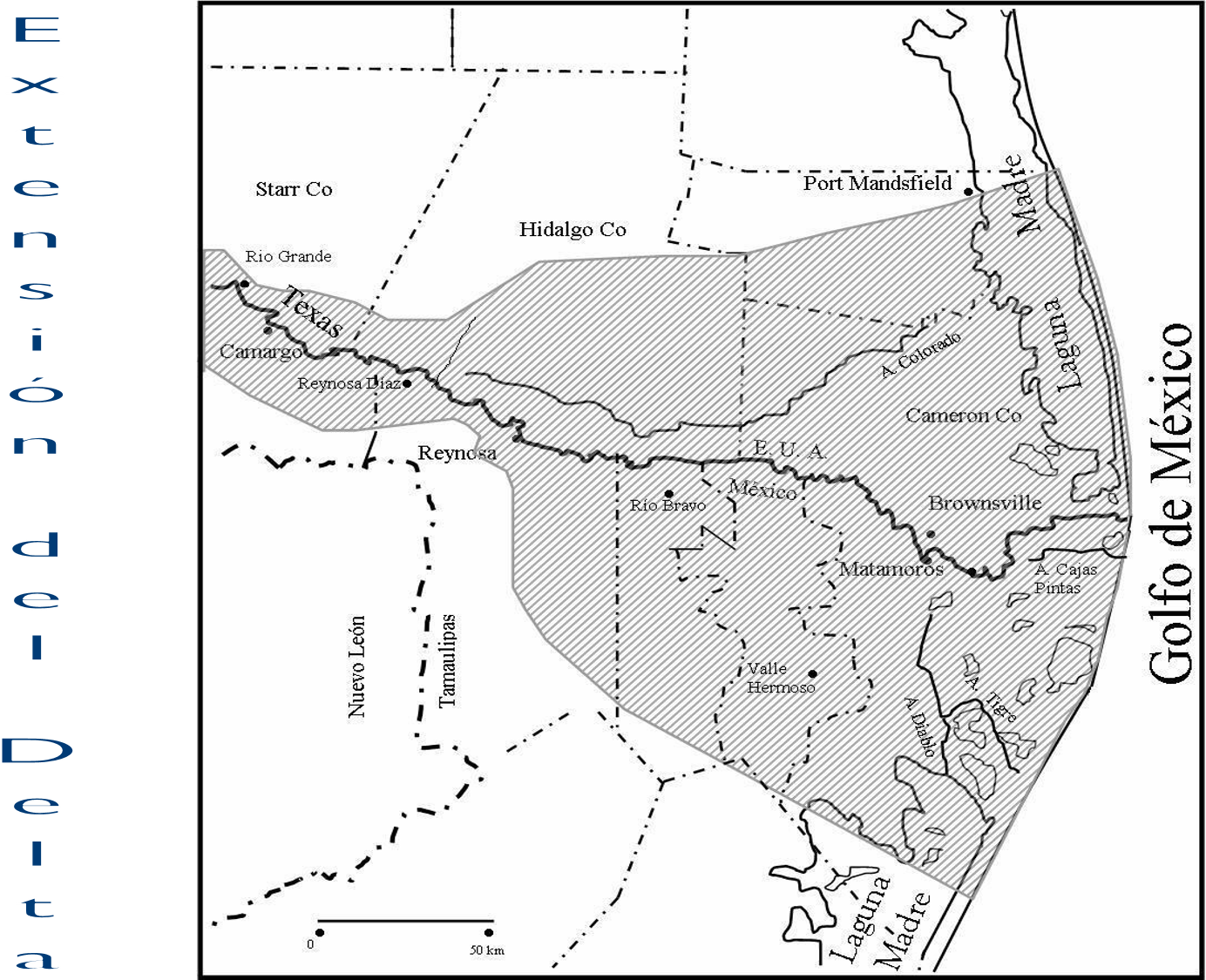 Gulf of Mexico
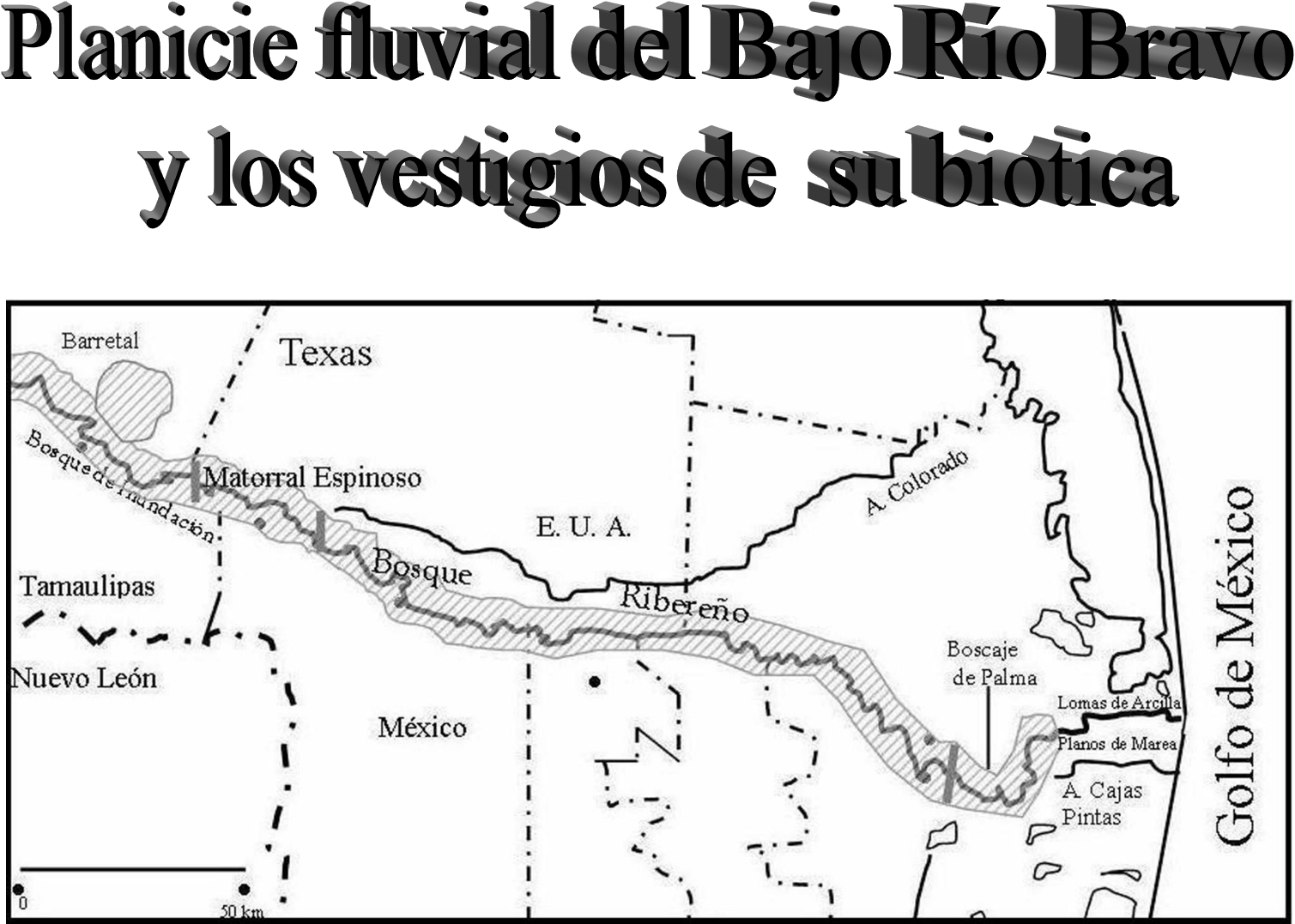 Gulf of Mexico
Floodplains of the Lower Rio Grande River and their biotic remnants
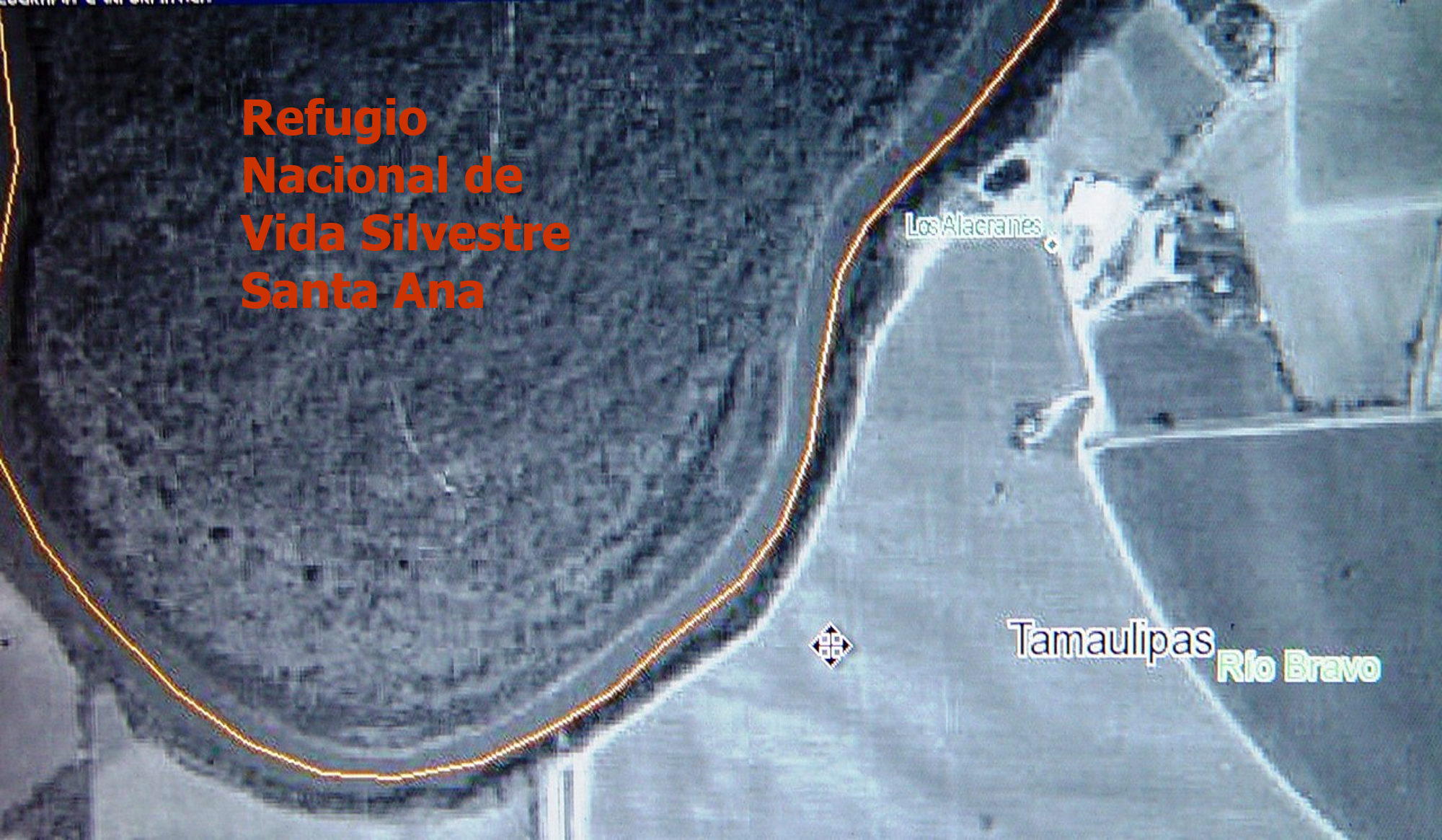 Santa Ana National Wildlife Refuge
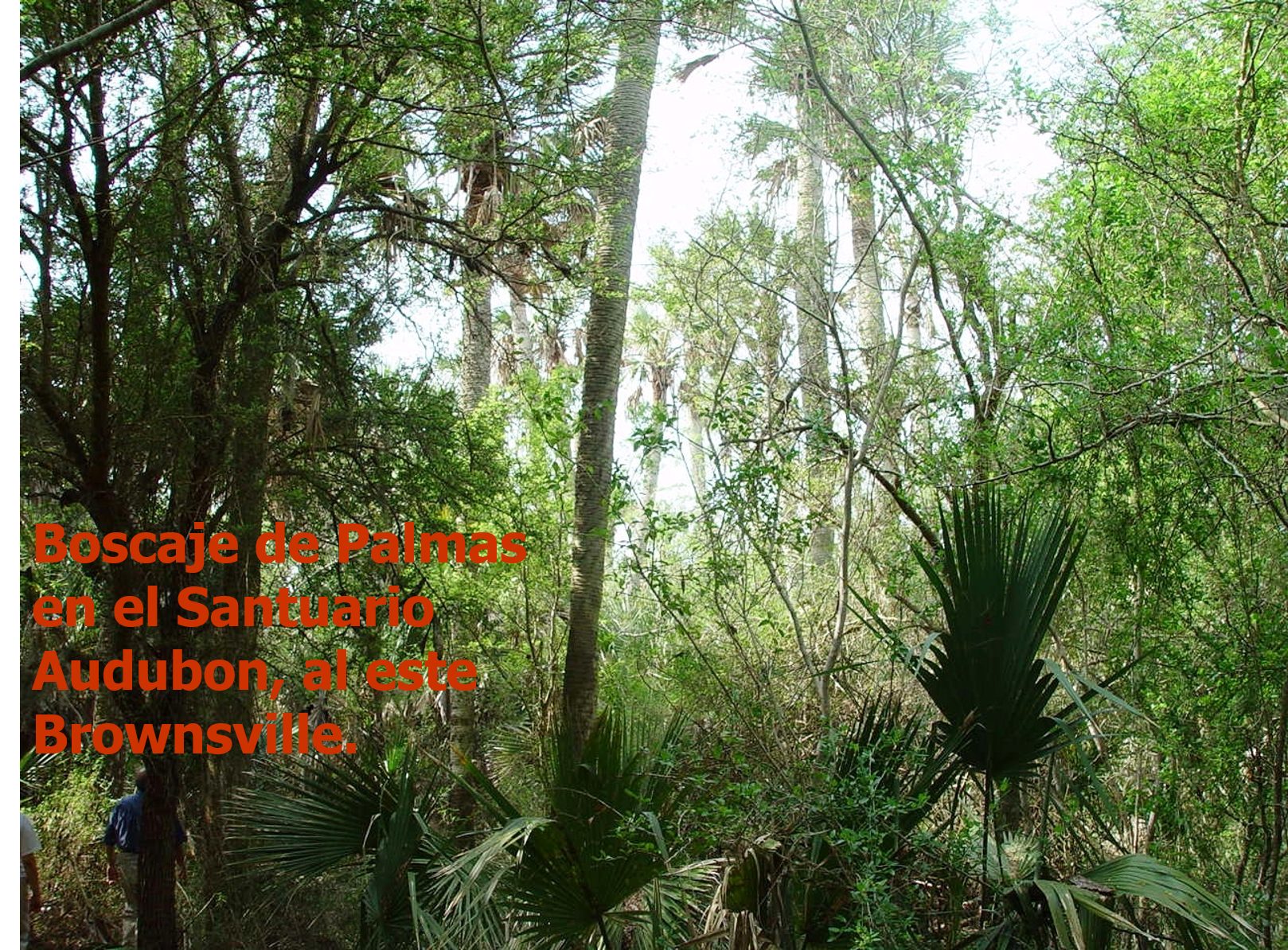 Palm thicket
Sabal Palm Audubon Sanctuary
East of Brownsville
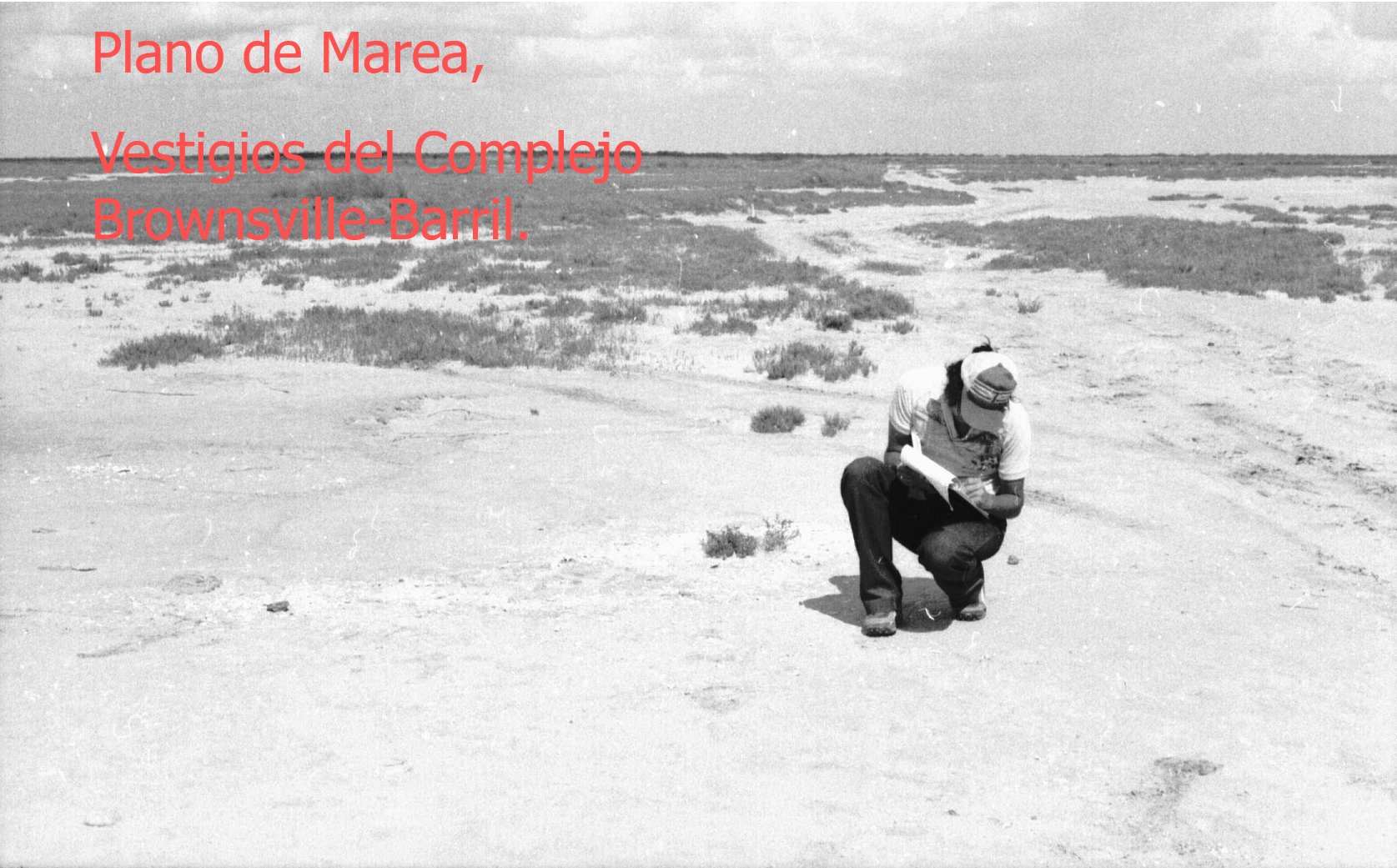 Tidal flat.
Remnants of the Brownsville-Barril complex
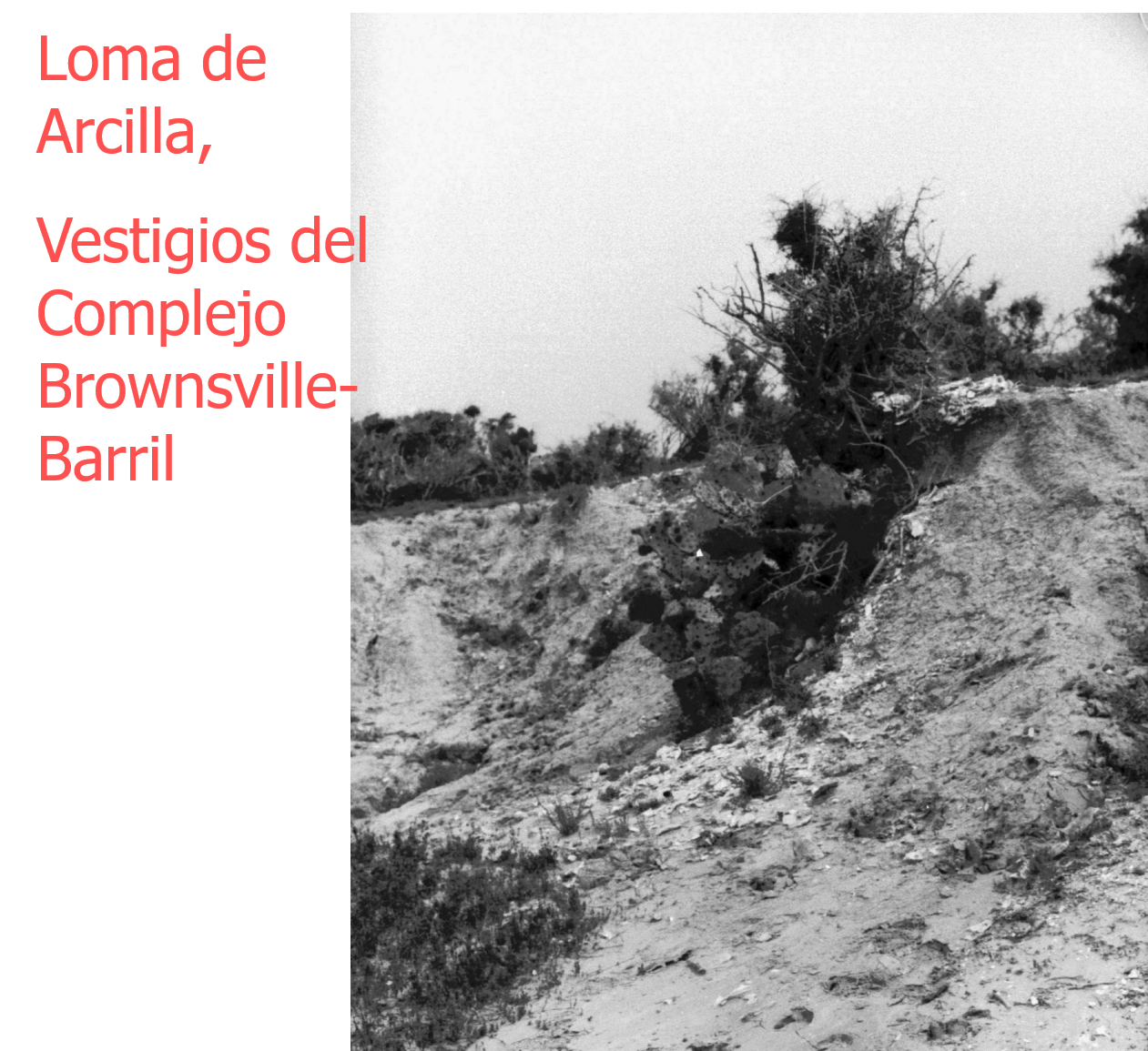 Clay dunes.
Remnants of the Brownsville-Barril complex
Trees of the Rio Grande Delta
According to botanical studies from the last two decades of the twentieth century, there are more than a thousand species of flowering plants in the delta. At least 28 of them are big enough to be considered trees as they grow above 10 ft. tall.
   The following list has the most common used name for these trees and their taxonomic classification (gender, species and family).
Trees of the Rio Grande Delta
Anacahuita (xai’pawapel’)*: Cordia boissieri-Boraginaceae 
Anacua: Ehretia anacua- Boraginaceae.
Brasil (xai’pamso’l)*: Condalia  hookeri-Rhamnaceae. 
Sapote (glepo’, pele’ pakai’)*: Diospyros texana-Ebenaceae. 
Colima (pakwa’m, xai’sahueti’)*: Zanthoxylum fagara-Rutaceae. 
Coma (kemo’)*: Bumelia celastrina-Sapotaceae. 
Ebony (wa’-u)*: Pithecellobium ebano- Mimosoideae.
Live Oak (xai’ payauya’ap, payawe’t)*: Quercus virginiana-Fagaceae. 
Mexican Ash: Fraxinum berlandieriana-Oleaceae.
Spiny Hackberry (glake’n, kua’s)*: Celtis ilida-Ulmaceae. 
Guajillo Acacia: Acacia berlandieri-Mimosaceae.
Texas Guaicum  (xai’ tom apela’pl’, xai’ tom apapa’kle)*: Guaiacum angustifolium-Zygophyllaceae 
Huisache: Acacia farmesiana- Mimosoideae.
Soapberry: Sapindus drummondii-Sapindaceae.
Jopoy: Esenbeckia Runyonnii-Rutaceae.
Mesquite (ta’n)*: Prosopis glandulosa, Mimosoideae.
Mountain Laurel: Sophora secundiflora-Fabaceae.
Elm: Ulmus crassifolia-Ulmaceae.
Palm Tree: Sabal mexicana-Arecaceae (Palmaceae).
Sugar Hackberry: Ceitis laevigata-Ulmaceae.
Texas Paloverde: Cercidium Texanum-Caesalpiniaceae.
Jerusalme Thorn (xai’ payalu’i)*: Parkinsonia aculeata-Caesalpiniaceae 
Montezuma Bald Cypress: Taxodium muconatum-Taxodiaceae.
Coyote Willow: Salix exigua-Salicaceae.
Black Willow (sepiauya’m)*: Salix nigra- Salicaceae. 
Tenaza: Pithecellobium pallens- Mimosoideae.
Tepeguaje: Leucaena iveruienta- Mimosoideae.
Wright Acacia (xai’ pakassa’p)*: Acacia wrightii- Mimosoideae.
Common name and scientific name (gender, species, family)
Name in Comecrudo language, used by indigenous people that lived in the Rio Grande.
Native Settlements in the Delta: An Archeological Perspective
Projectile point timeline, common in Texas and Northern Mexico
[Taken from Figure 3-4 in Turner and Hester 1999;56. Drawings were reduced by 30% from the actual size.]
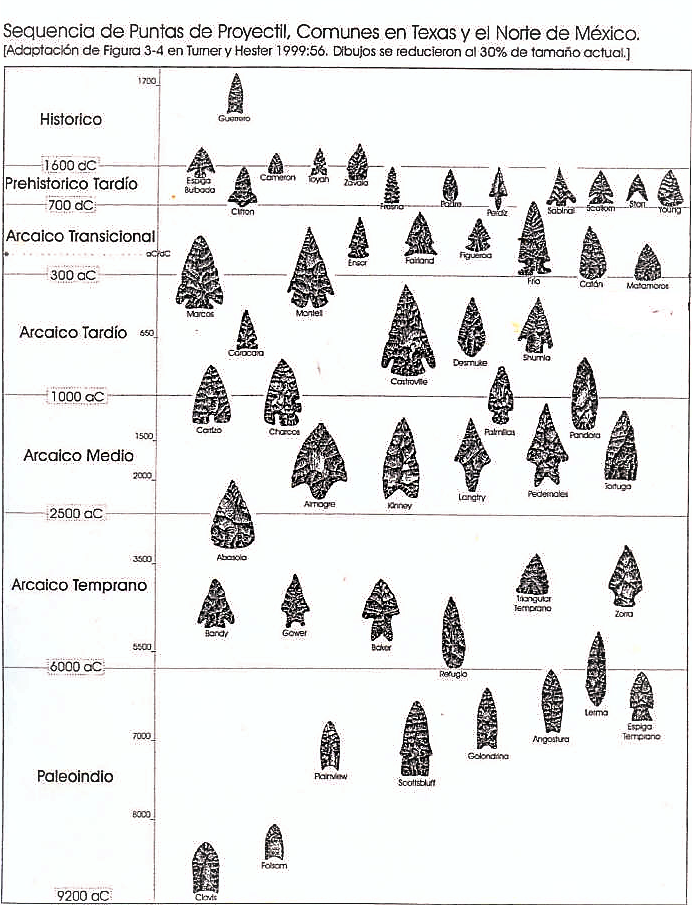 Historic
Late Prehistoric
Transitional Archaic
Late Archaic
Middle Archaic
Early Archaic
Paleoindian
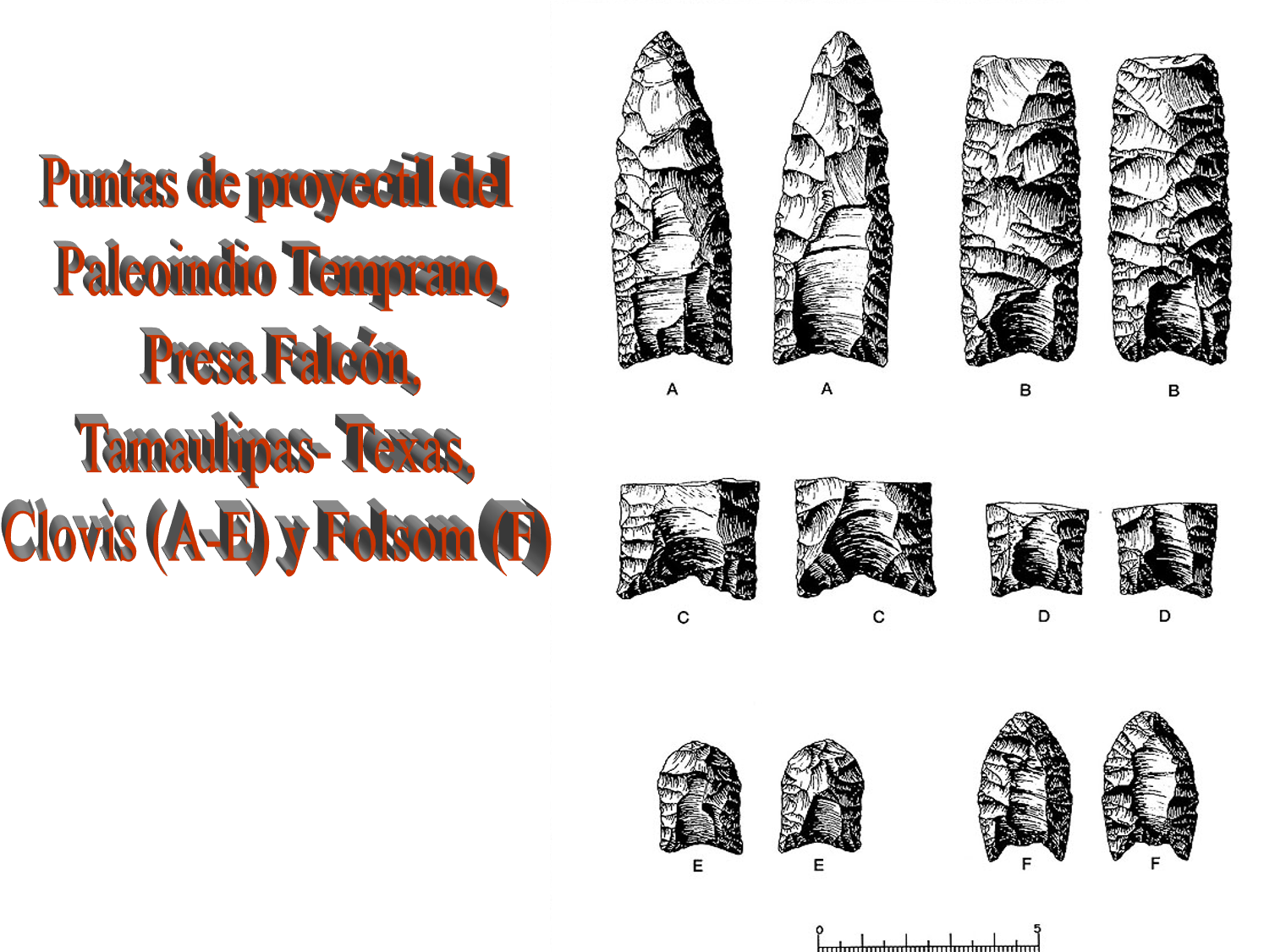 Projectile Points of the early Paleoindian age 
Falcon Dam,
Tamaulipas-Texas, 
Clovis (A-E) and Folsom (F)
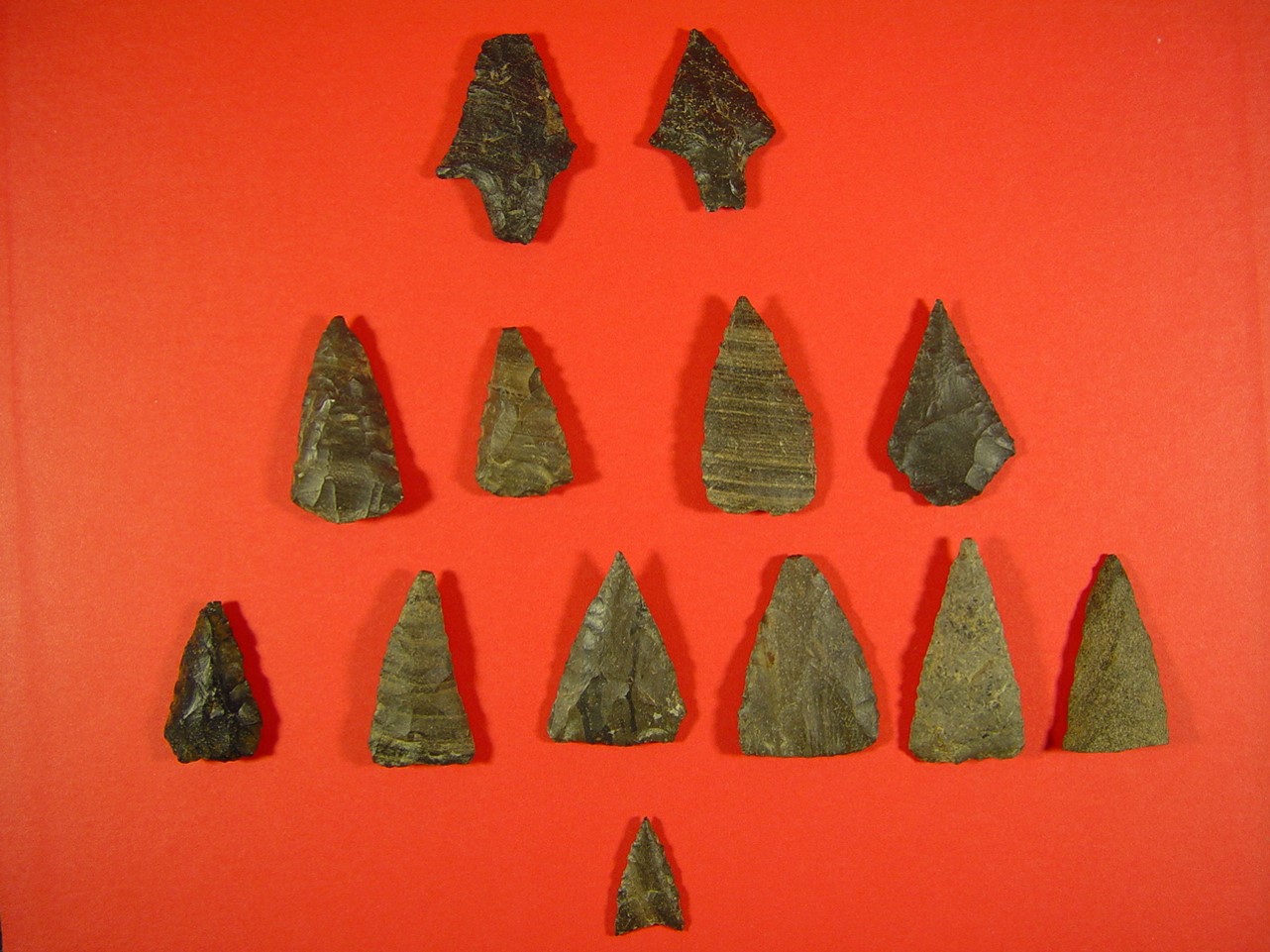 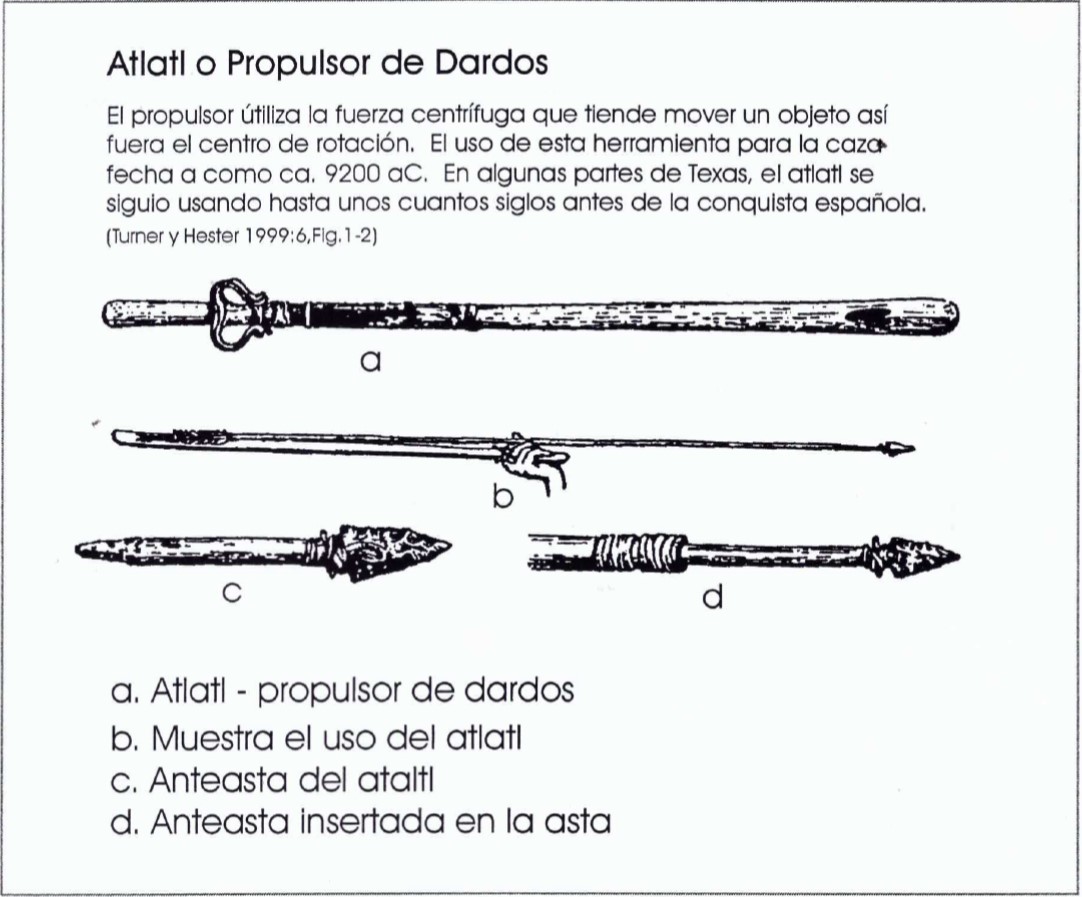 Atlatl, or Spear Thrower

The spear thrower uses the centrifuge force that pushes an object away from its center of rotation. This was used as a hunting tool since 9200 bC. In some parts of Texas, the atlatl was still used up until a few centuries before Spanish conquest. (Turner y Hester 1999:6,Fig.1-2)
a. Atlatl - Spear Thrower
b. Handling of an atlatl
c. Spear holder
d. Spear holder inserted into shaft
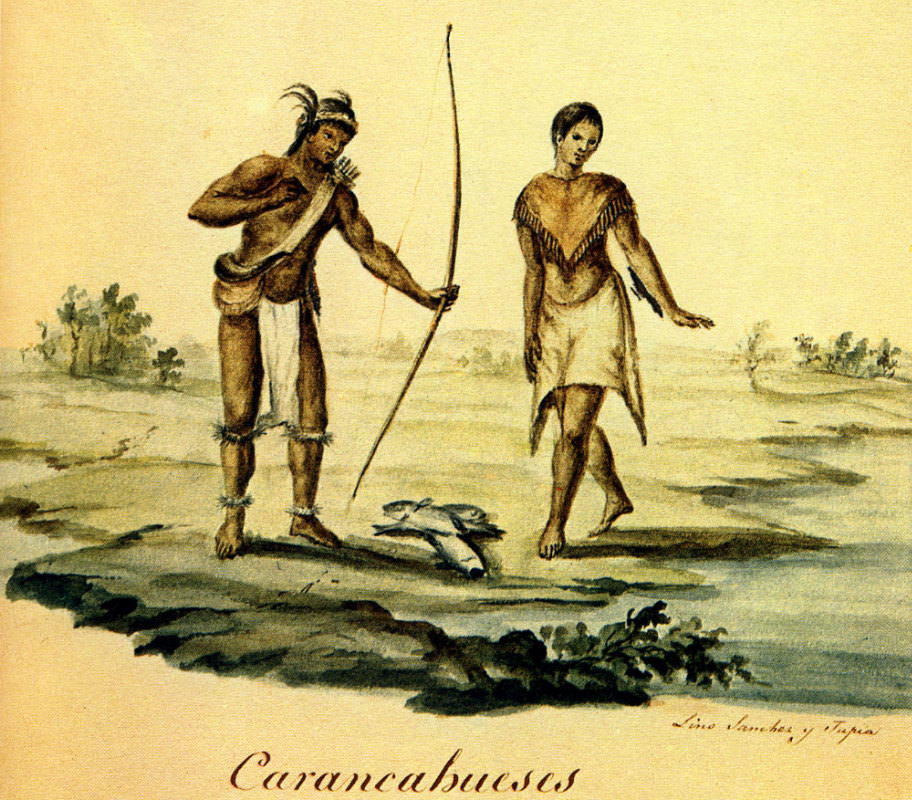 Grinding
Percussion
Carving
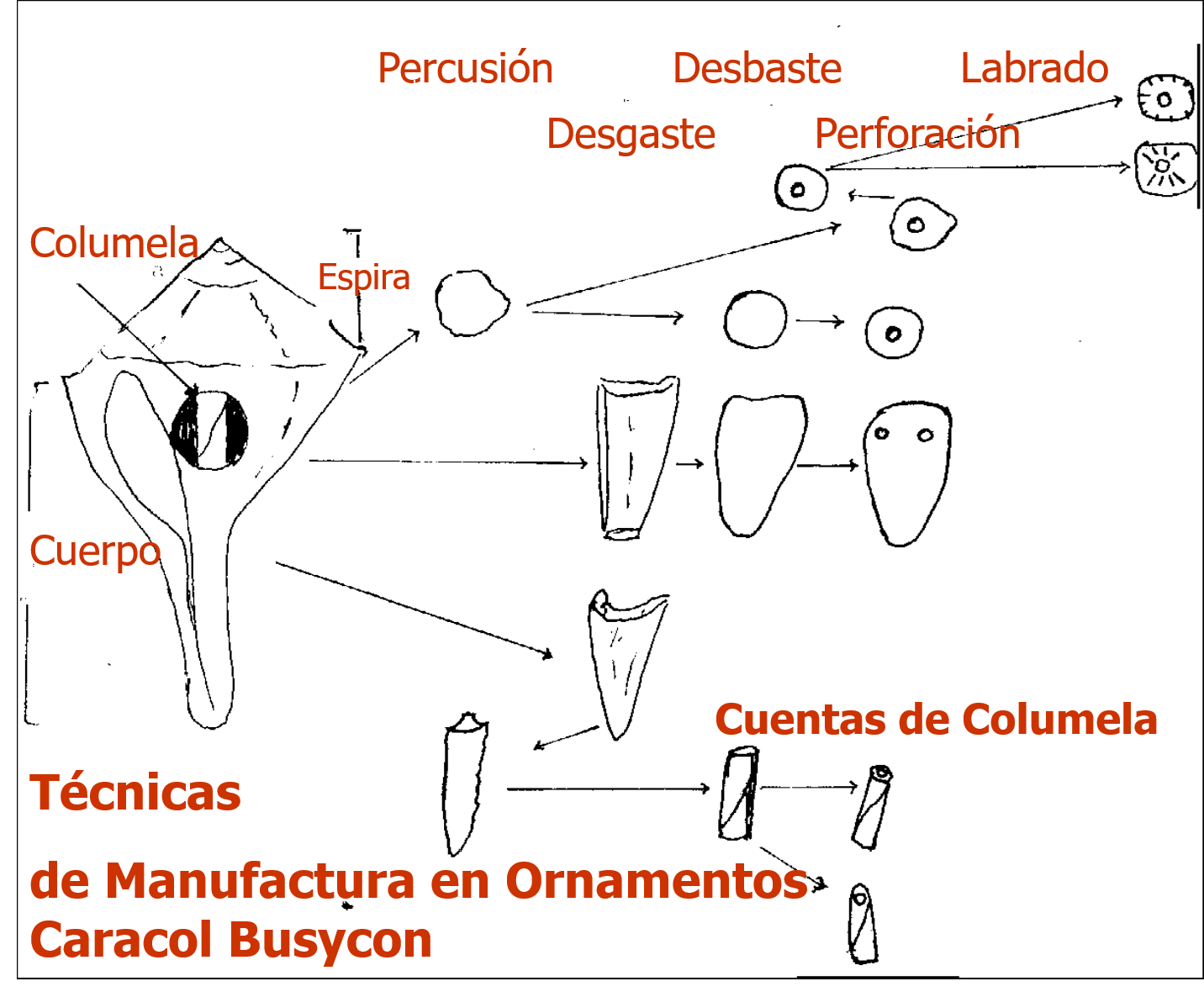 Perforation
Shell
Polishing
Spire
Body
Columela Beads
Manufacturing techniques in Busycon Snail Ornaments
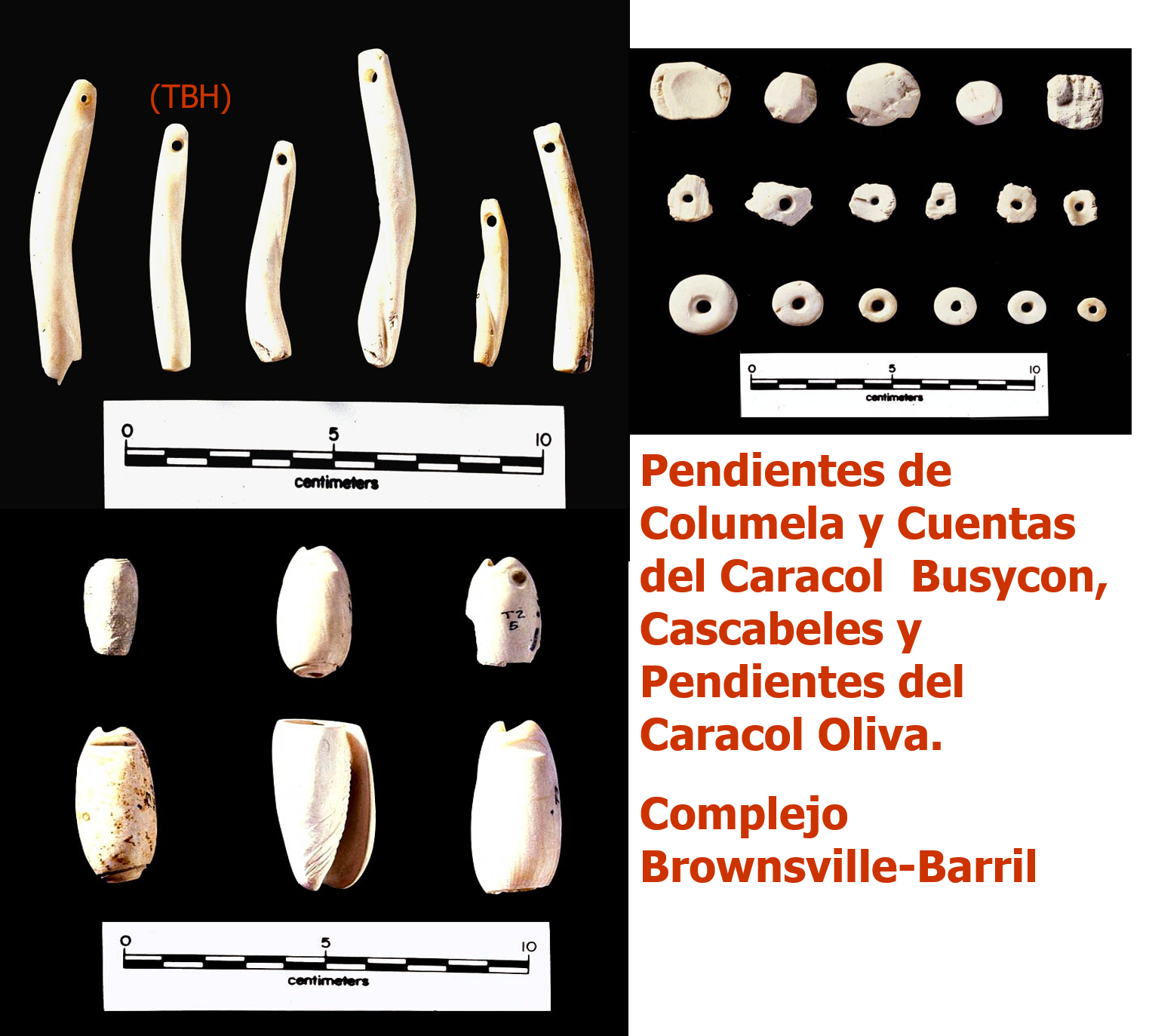 Columela Pendants and Beads of Busycon Snail, Rattles and Olive Snail.

Brownsville-Barril Complex
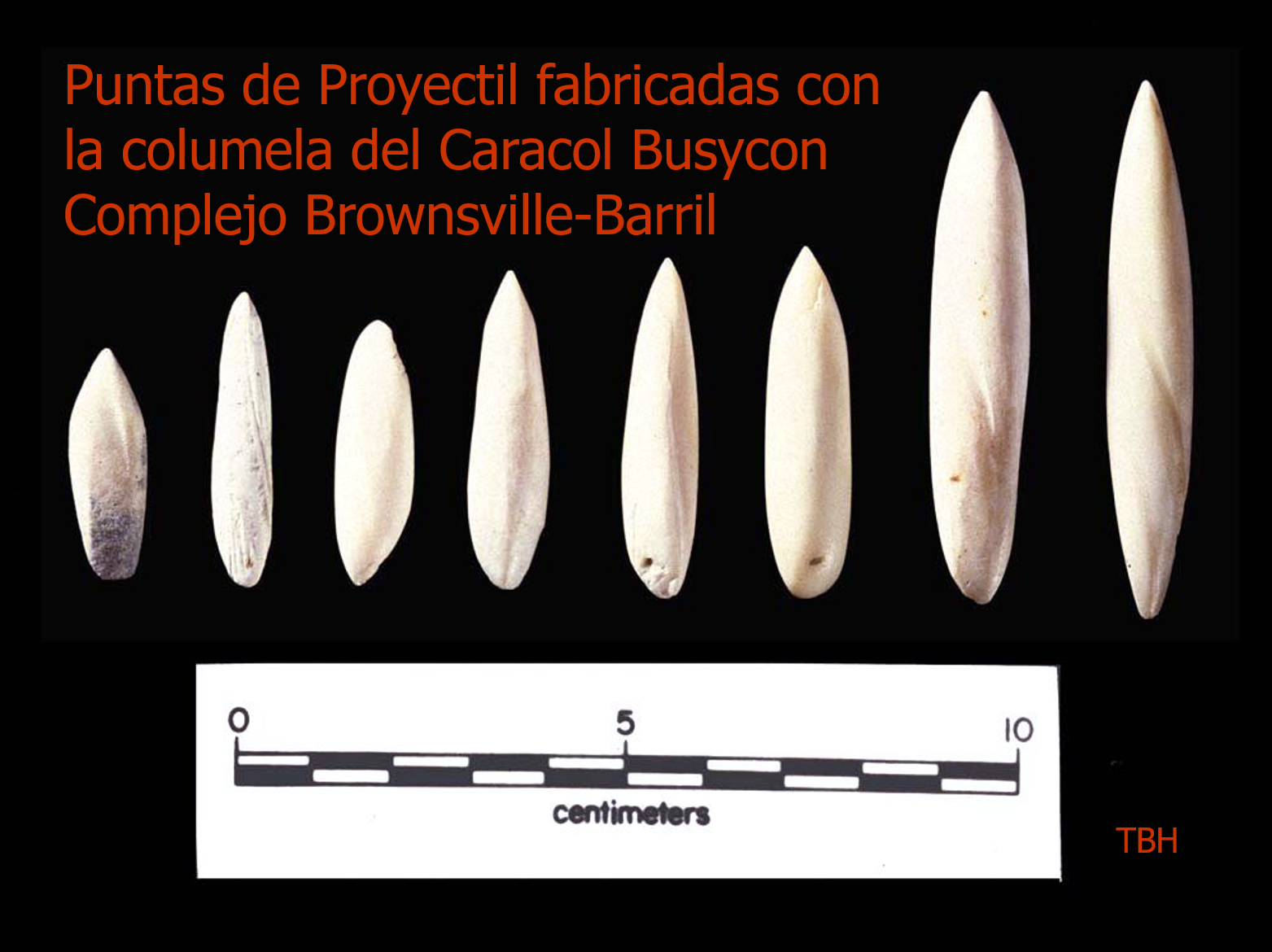 Projecticle points made with Columela from the Busycon snail. Brownsville-Barril Complex
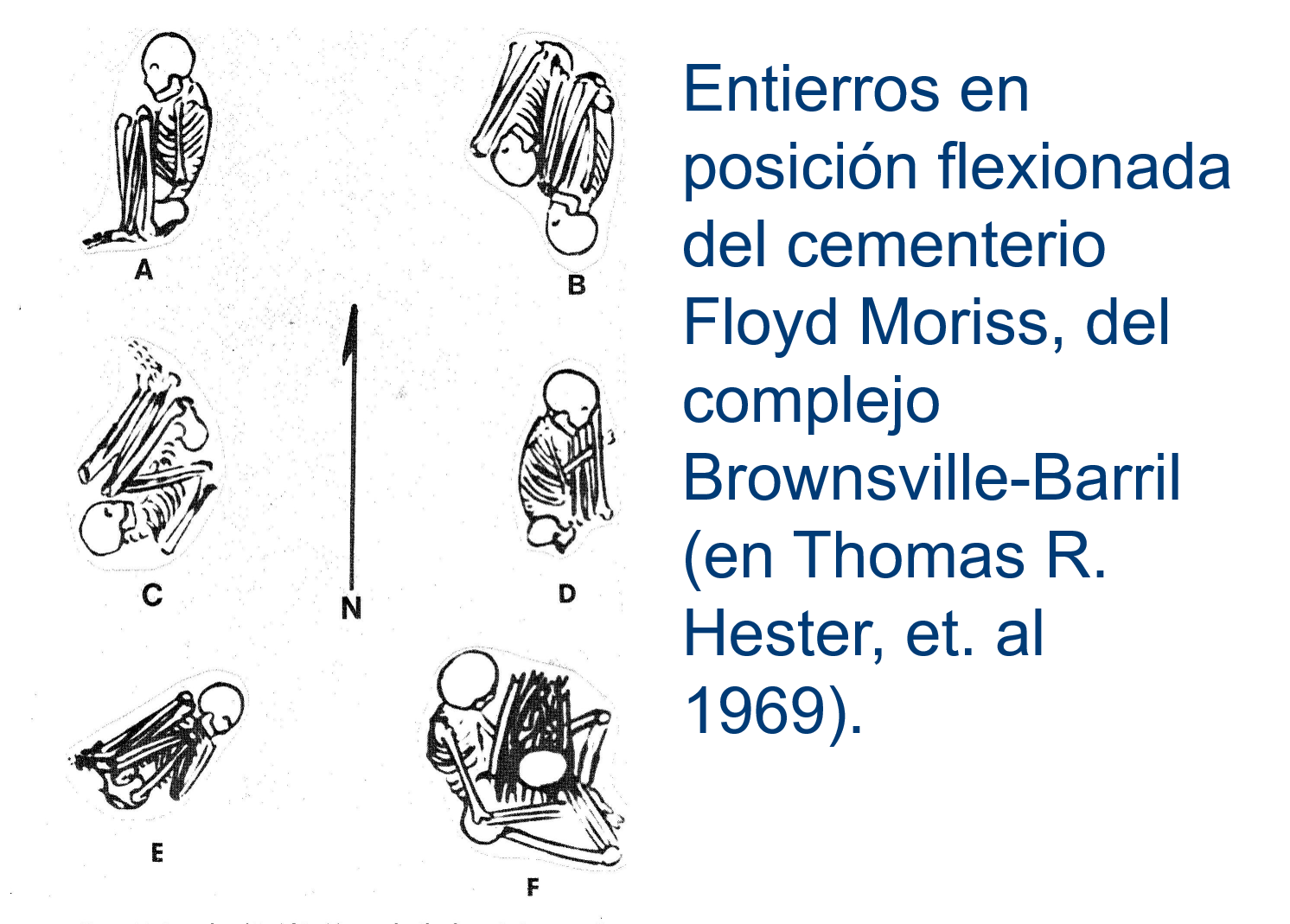 Burials in flexed position. Floyd Morris Cementery,
Brownsville-Barril Complex  (Thomas R. Hester, et. Al 1969)
LINGUSITICS 
IN THE COASTAL PLAINS
Table 5
DIFFERENT ETHNIC GROUP NAMES FROM THE MAIN COAST IN TEXAS RELATED TO THE KARANKAWA
Groups found by castaways in the expedition led by 
Pánfilo de Narváez, 1528 - 1535:
 
Capoques 
Hans 
Charrucos 
Deguenes 
Quevene 
Guaycones 
Quitole 
Camoles
Gente de los Higos
Table 5 cont.
Groups related with Fort San Luís de la Salle, 1685-1689:
Quaras o kouraras 
Kouans o quouan 
Korenkake o koínkahe 
Bahamos o bracamos
Quinets

Quoaquis

Karankawa groups from the 18th century and part of the 19th century: 
Capoques ( Caoque o Cocos)

Cujanes (Cox anes, Cujanos)
Karankawa (Caranncaguases, Talancague) 
Coapites,(Guapites)

Copanos (Coopanes, Cobanes).
Ethnohistory
GROUPS OF HUNTER-GATHERERS IN THE RIO GRANDE DELTA, KNOWN ONLY FROM 1747 DOCUMENTS
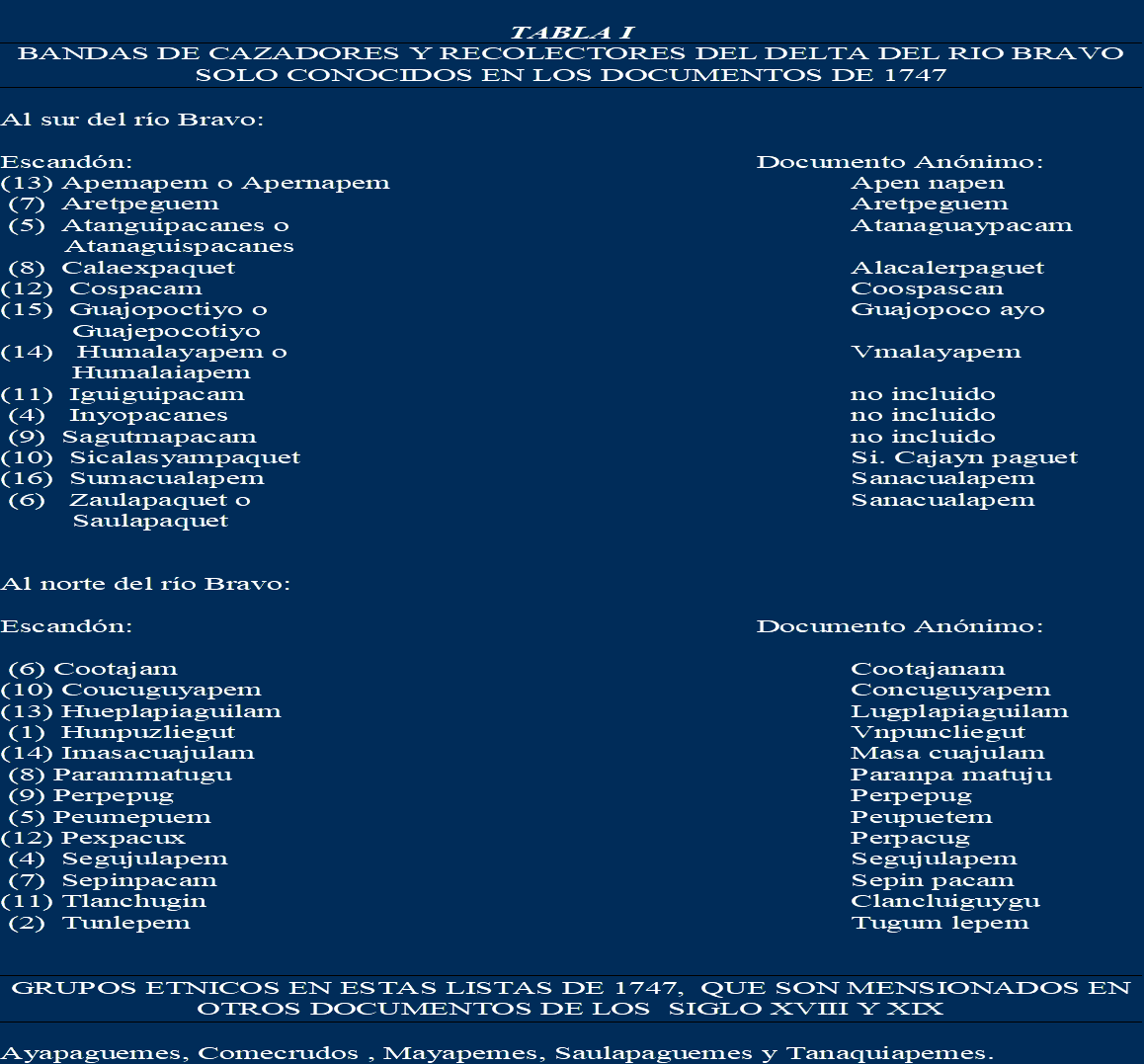 South of the Rio Grande
According to anonymous document
According to Escandón
North of the Rio Grande
According to anonymous document
According to Escandón
ETHNIC GROUPS FROM THESE LISTS ALSO MENTIONED IN OTHER DOCUMENTSFROM THE 18TH AND 19TH CENTURIES
Ethnic group population size in the Western side of old Reynosa, 1790
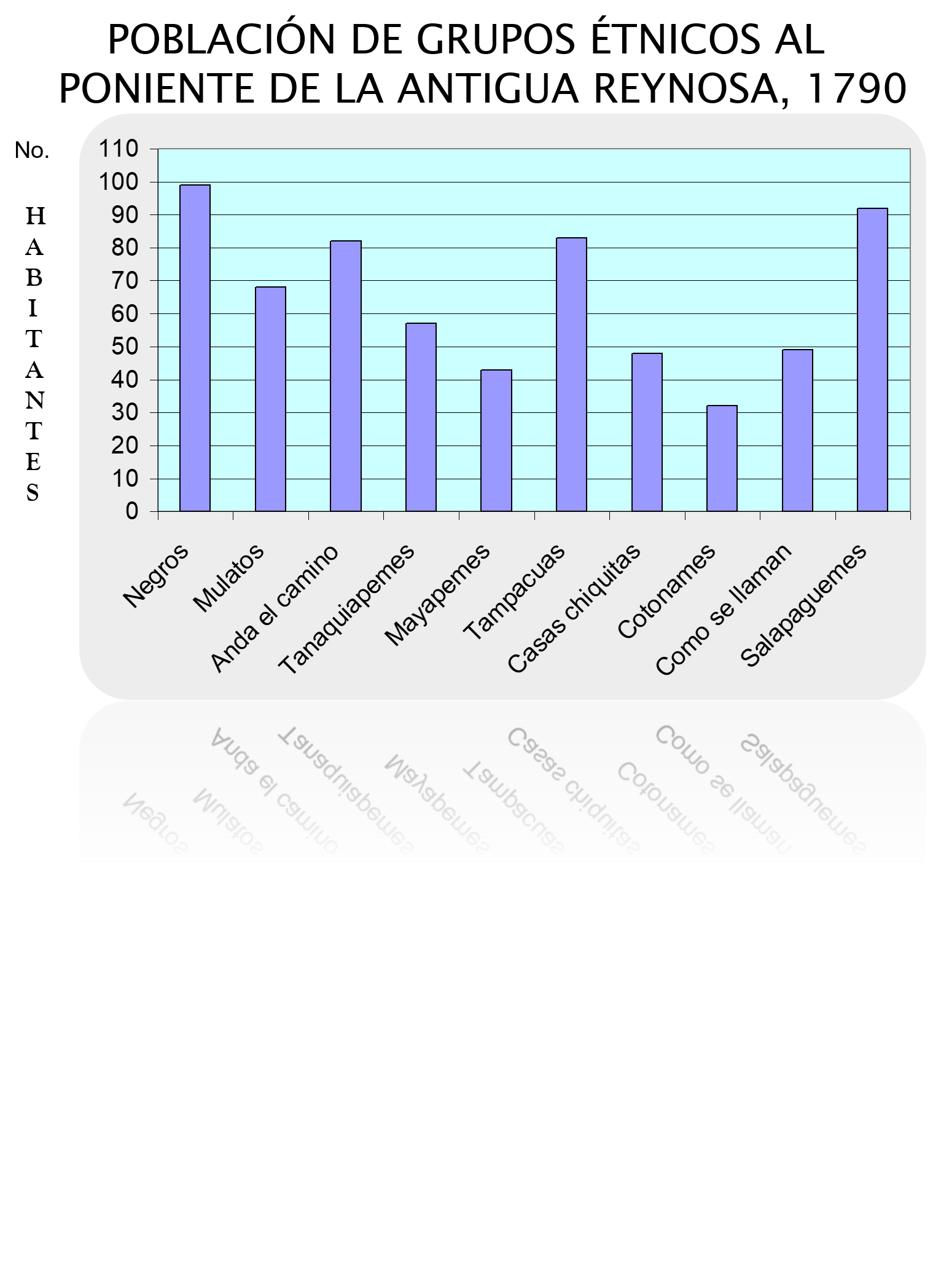 RESIDENTS
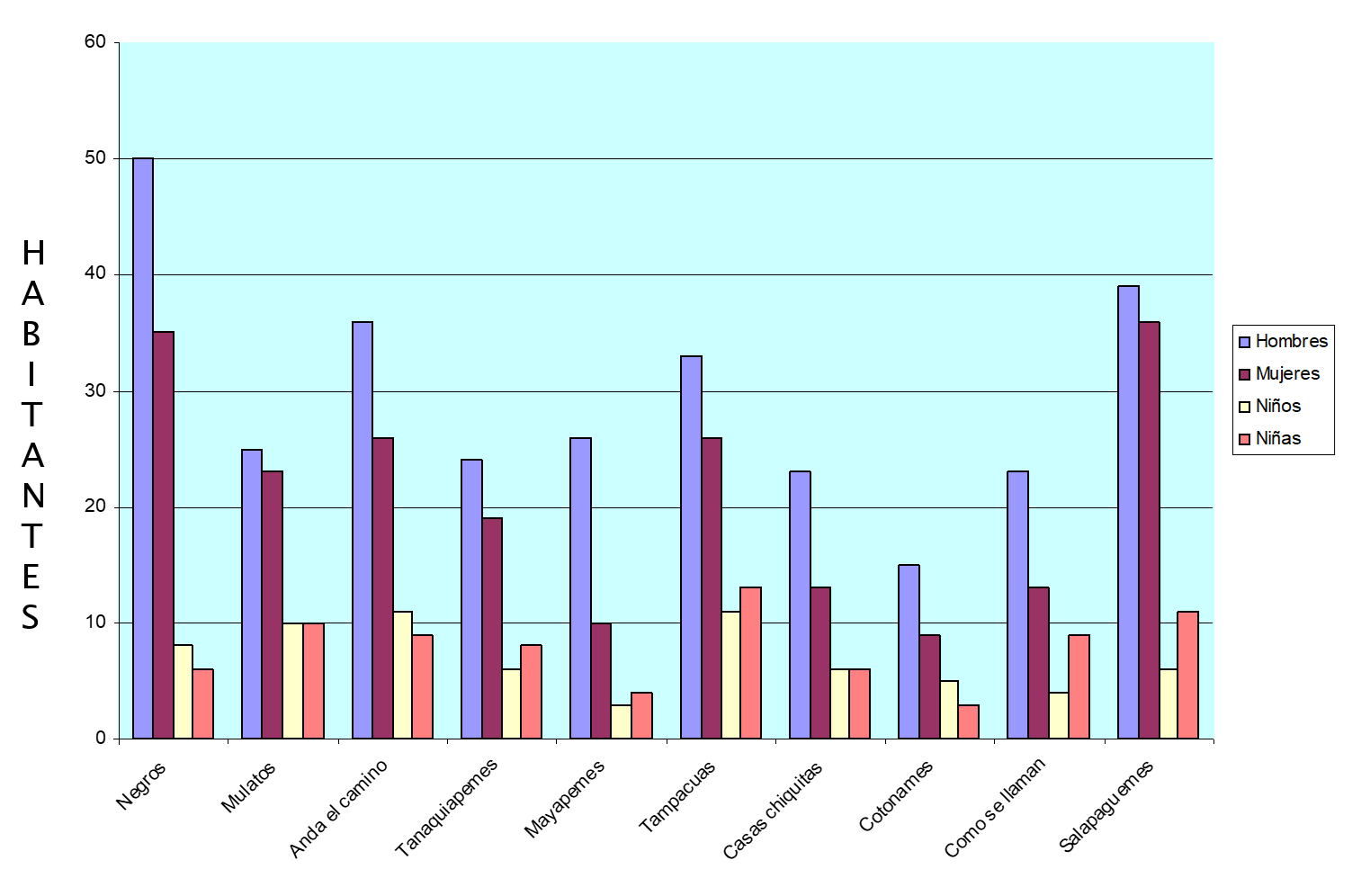 POPULATION
Men
Women
Boys 
Girls
EXPONENTIAL GROWTH OF THE INDIGENOUS POPULATION
LOWER RIO GRANDE RIVER, 1790-1817
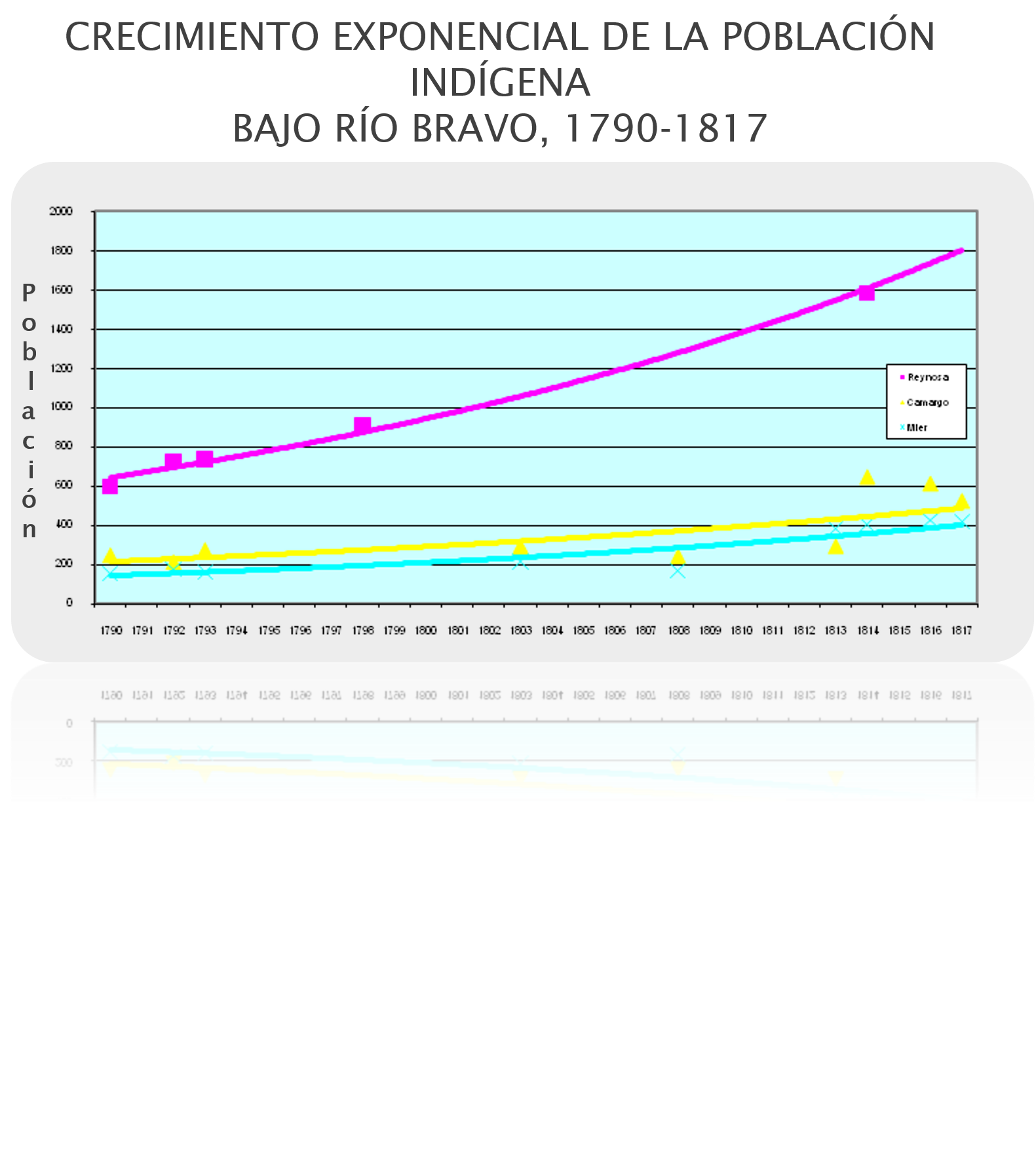 Population
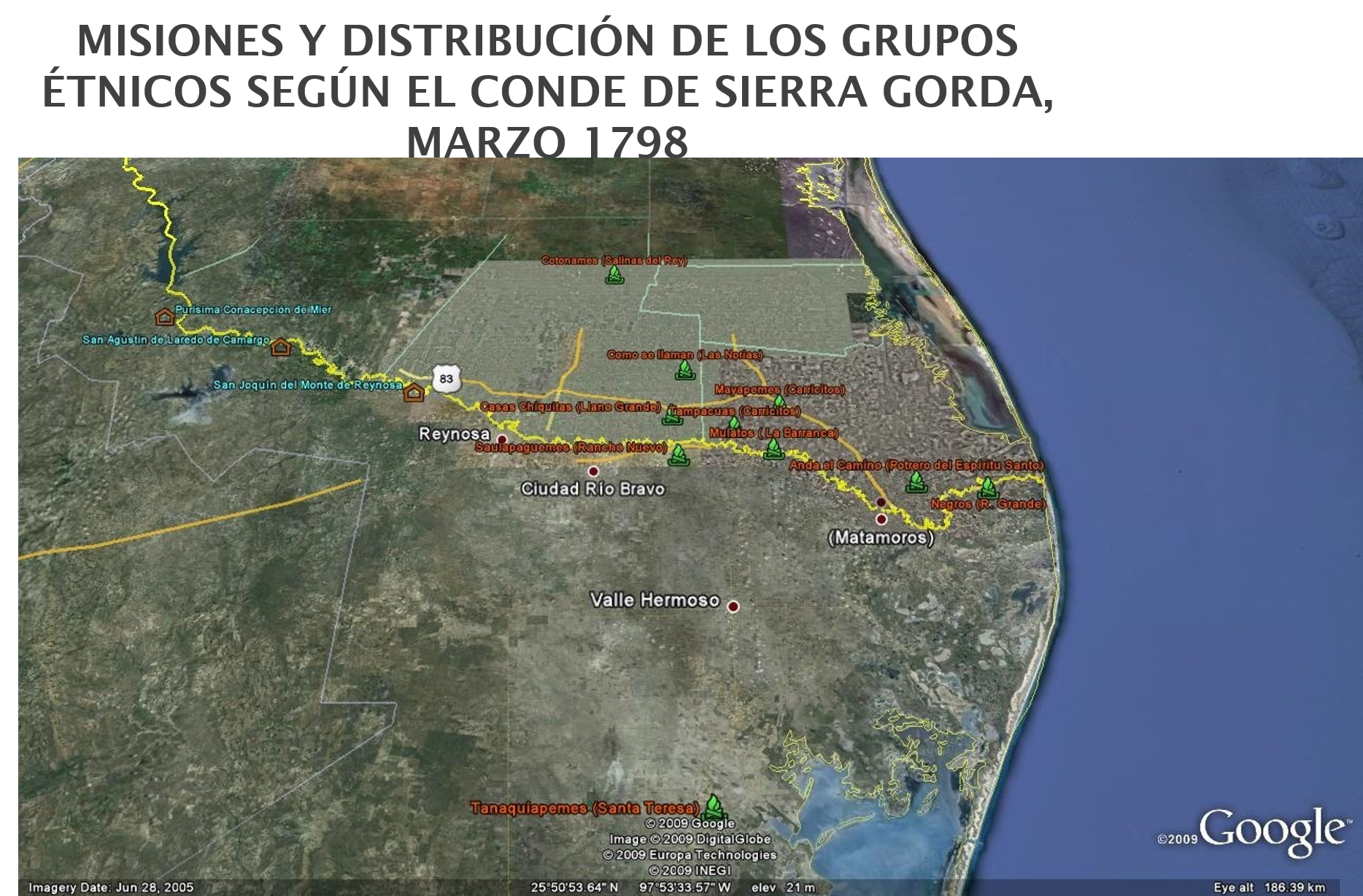 MISSIONS AND DISTRIBUTION OF ETHNIC GROUPS ACCORDING TO THE COUNT OF SIERRA GORDA, MARCH 1798
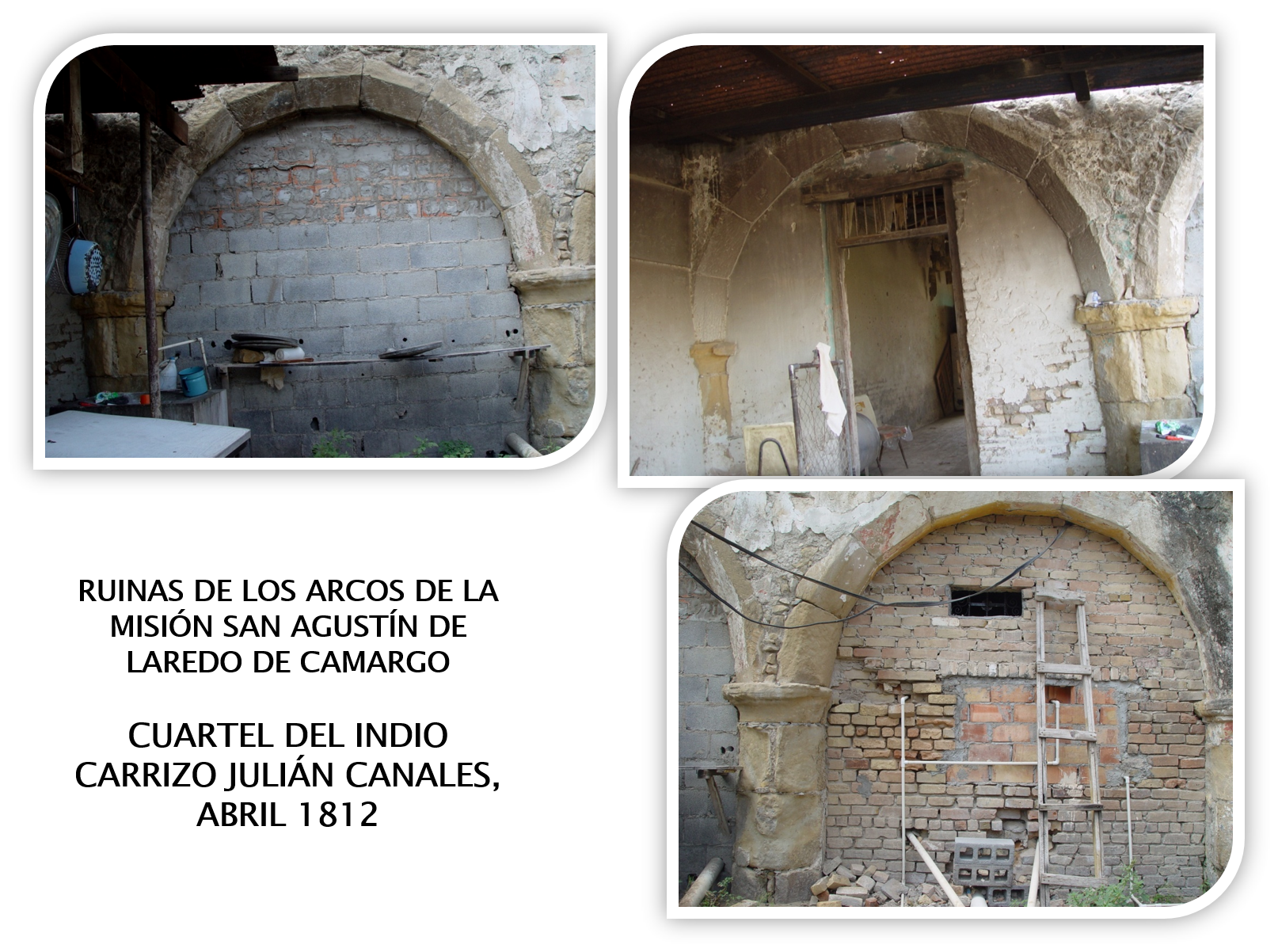 RUINS (ARCHES) IN THE SAN AGUSTÍN DE LA LAREDO CAMARGO MISSION
HEADQUARTERS OF JULIÁN CANALES
(CARRIZO INDIAN) APRIL 1812
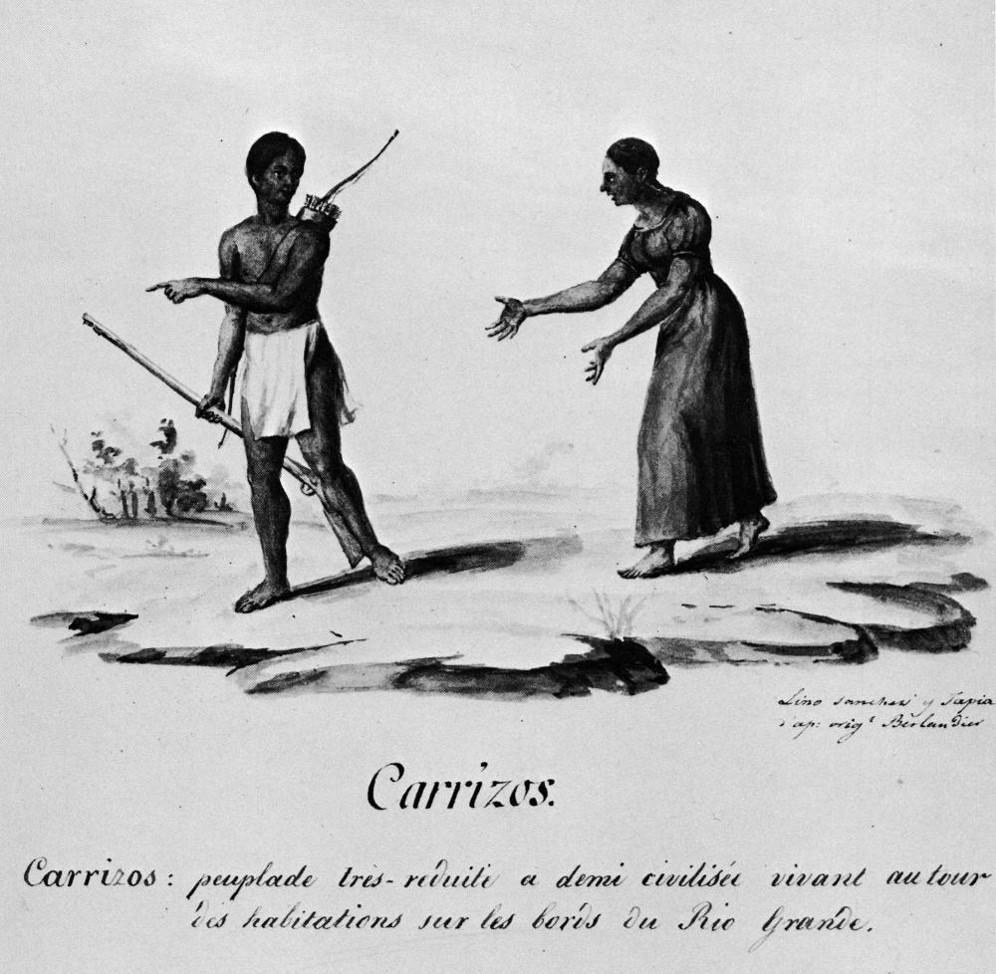 Table 4.
Indigenous groups from the San Joaquín del Monte de Reynosa Mission
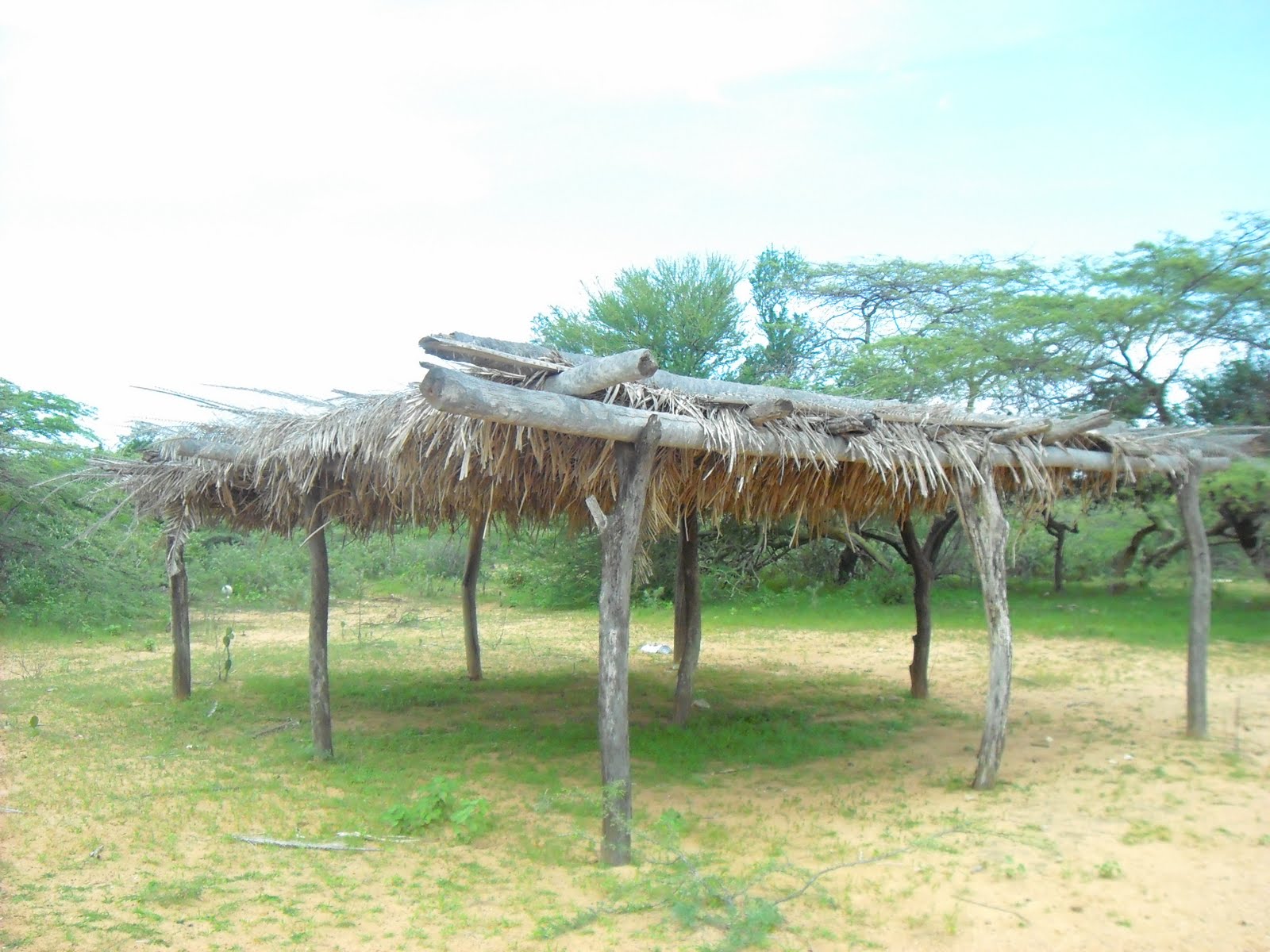 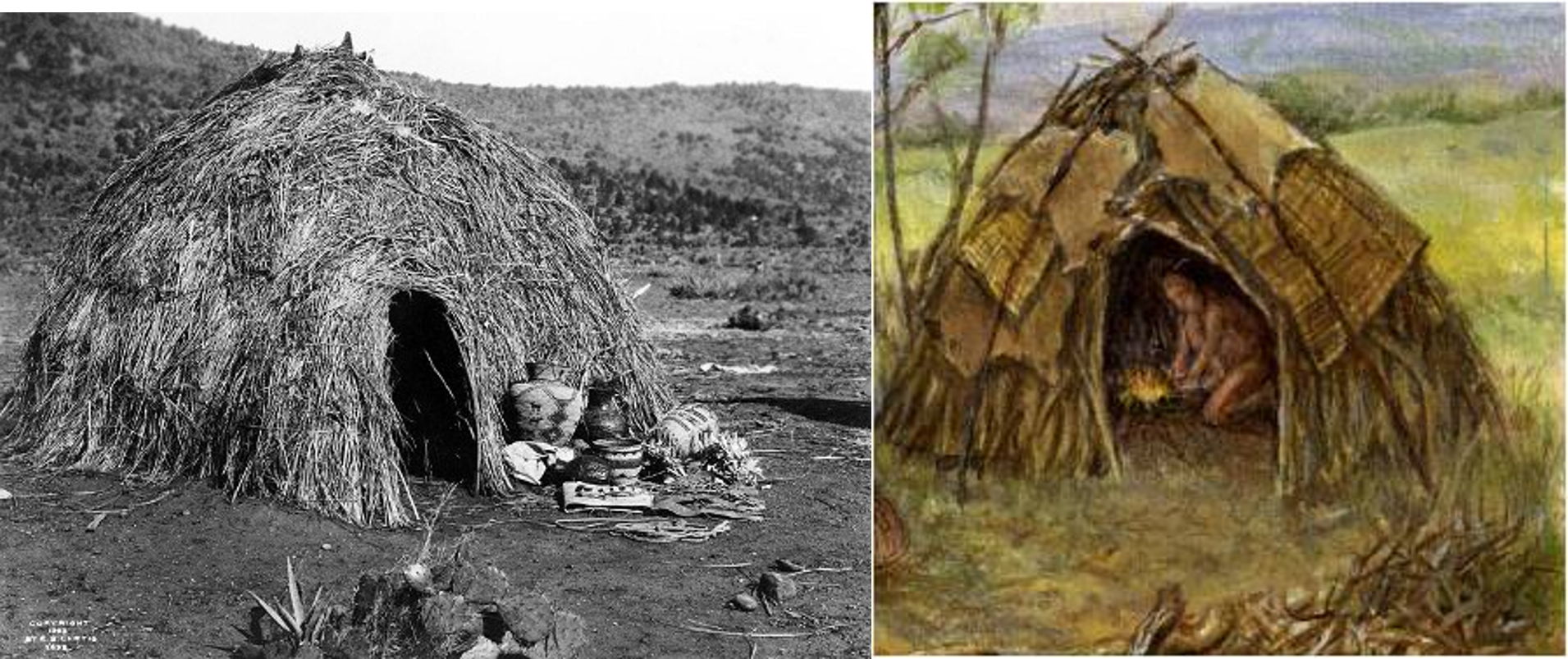 Table 3

Wild plants used for food
Key:
Ballí and Hinojosa [1785] op cit, pp. 1-3.
Barragán [1793ª] op cit, pp. 39-42, [1793b] op cit, pp. 344-345.
Berlandier [1980] op cit, vol 2: p. 590.
Causas Criminales [1782-1787] op cit, p. 83.
Cabeza de Vaca [1542] op cit, pp. 41ª-42b, 46ª-48; Oviedo y Valdés [1959] op cit, vol 4: pp. 305-307.
Escandón [1946] op cit, p. 85.
Kress and Hatcher [1931] op cit, p.35.
Ladrón de Guevara [1753b] op cit, p. 166.
Ladrón de Guevara [1969] op cit, p. 29. 
Noticias de los Conventos [1790-1814] op cit, p. 131.
Saldívar [1943] op cit, pp. 32-33.
Serie de Documentos [1783-1800] op cit, pp. 119-121.
Sierra Gorda [1798] op cit, pp. 1-5.
Tienda de Cuervo [ 1929] op cit, pp. 411-412.
Table 2
Key:
“De Joseph Abitu Cantu, Apolinario Moya,” op. cit.,  pp. 1-28.
“Visita al Nuevo Santander,” op. cit., pp. 39-42, “Ynforme…Francisco Nepomuceno de Barragán,” op. cit., pp. 344-345.
Berlandier,  Journey,  op cit, vol. 1,  pp. 244, 2: p. 590.
Escandón, Reconocimiento op. cit., p. 65.
Kress and Hatcher, op. cit., p. 35.
Ladrón de Guevara,  op.  cit., p. 29.
“Noticias de los Conventos” op. cit., pp. 68, 118, 131, 13, 152.
El gobernador del Nuevo Santander,”  op. cit.,  pp. 1-5.		
Tienda de Cuervo, “Inspección,” op.  cit., pp. 375, 381, 385, 396-398, 402, 411-414, 432.
INDIAN IMMIGRATION INTO THE LOWER 
   RIO GRANDE RIVER
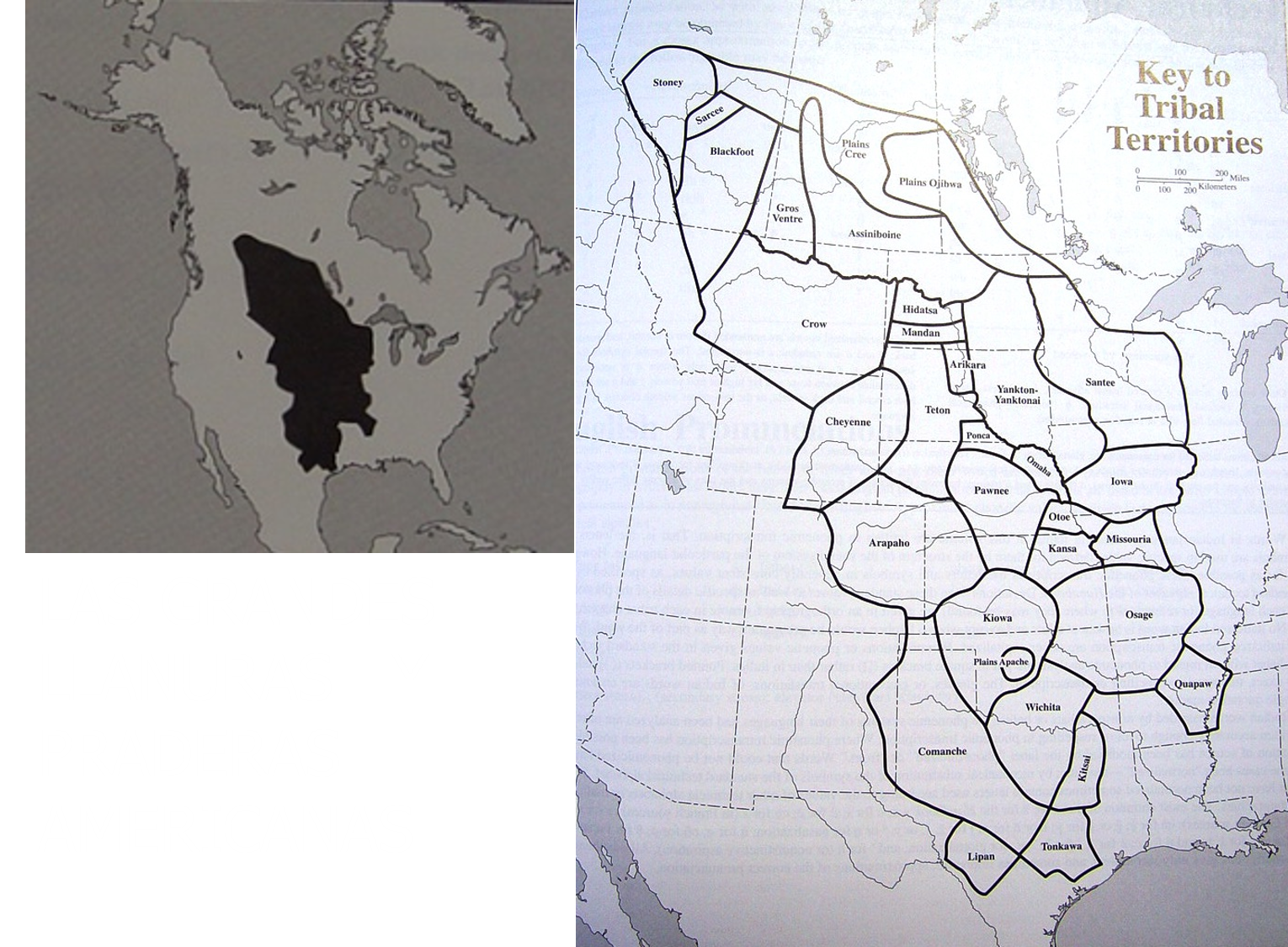 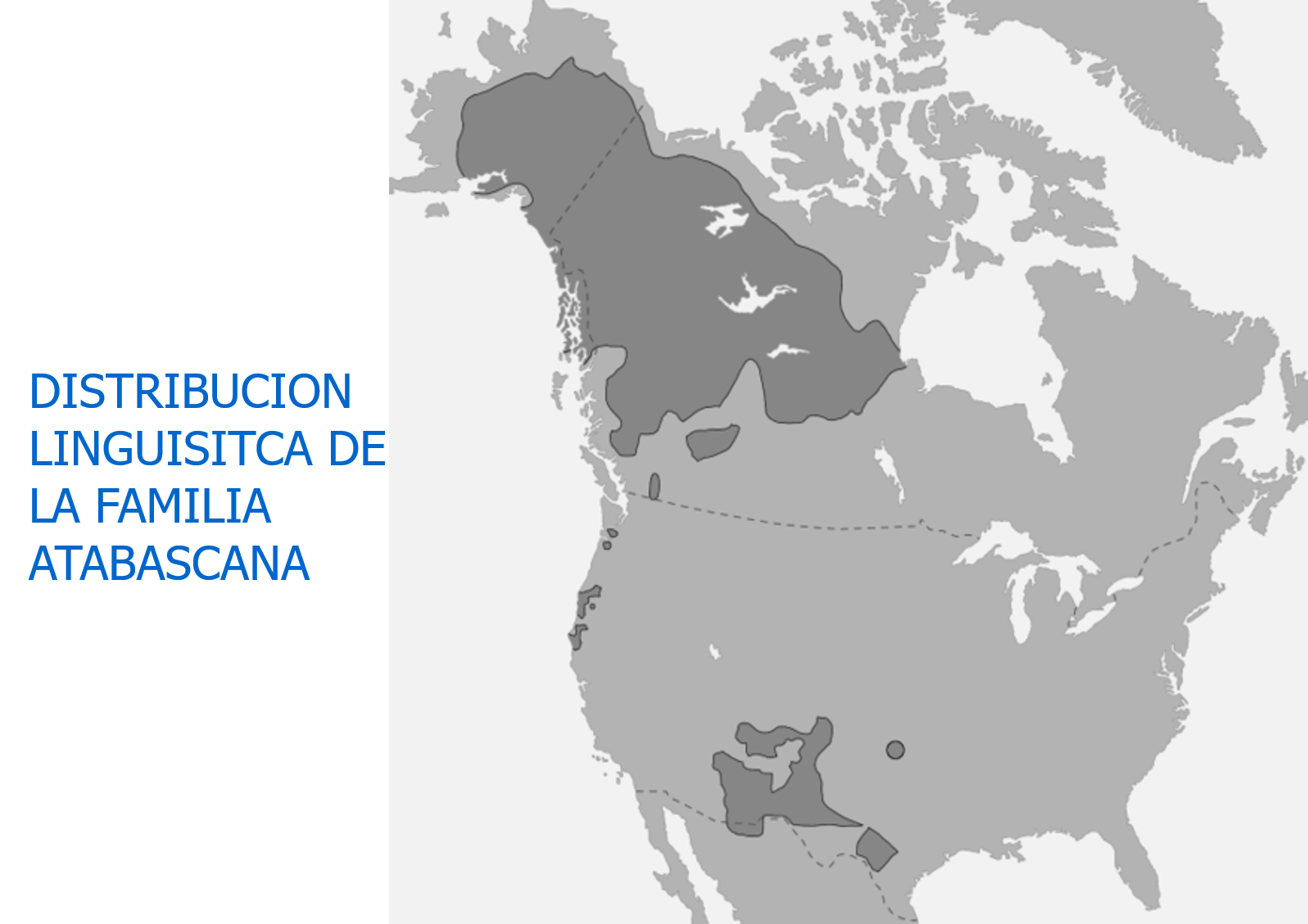 LINGUISTIC DISTRIBUTION OF THE ATABASCANA FAMILY
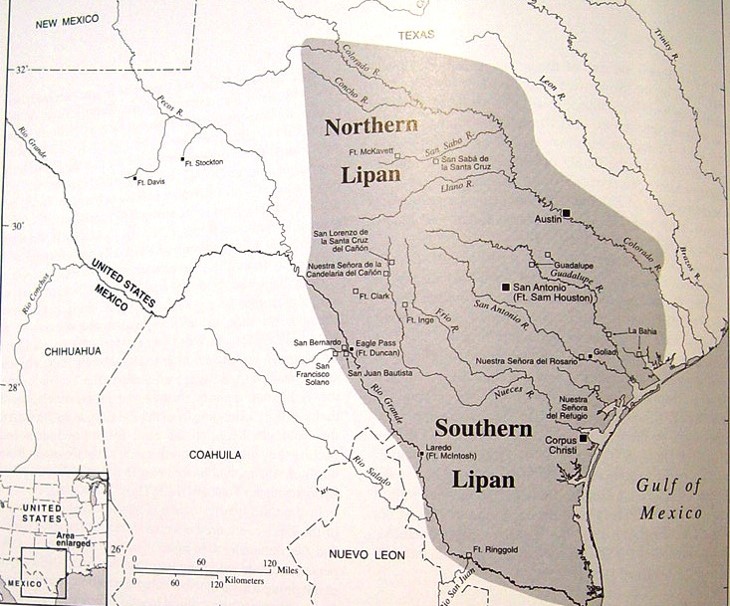 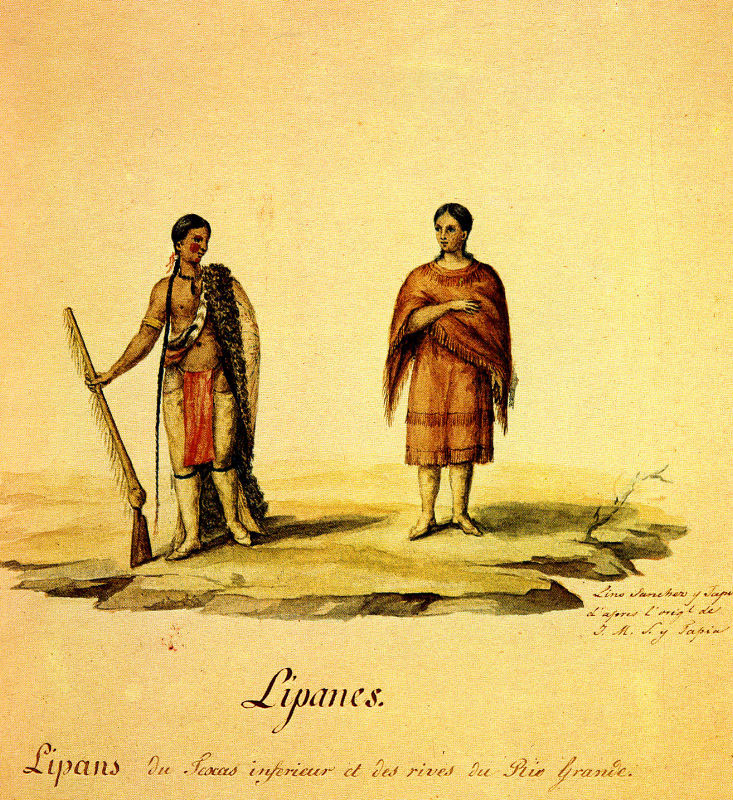 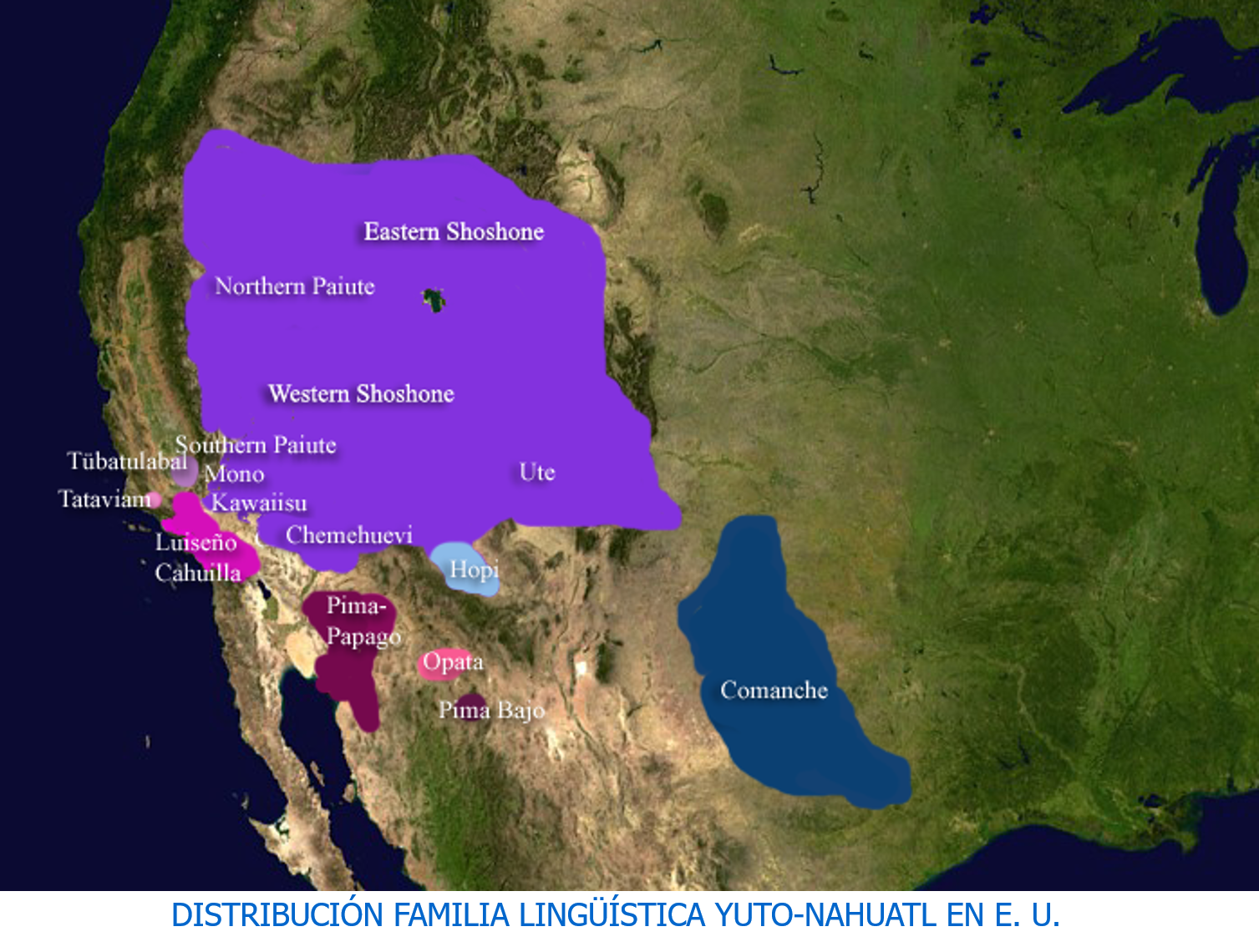 DISTRIBUTION OF THE YUTO-NAHUATL LINGUISTIC FAMILY IN THE U.S
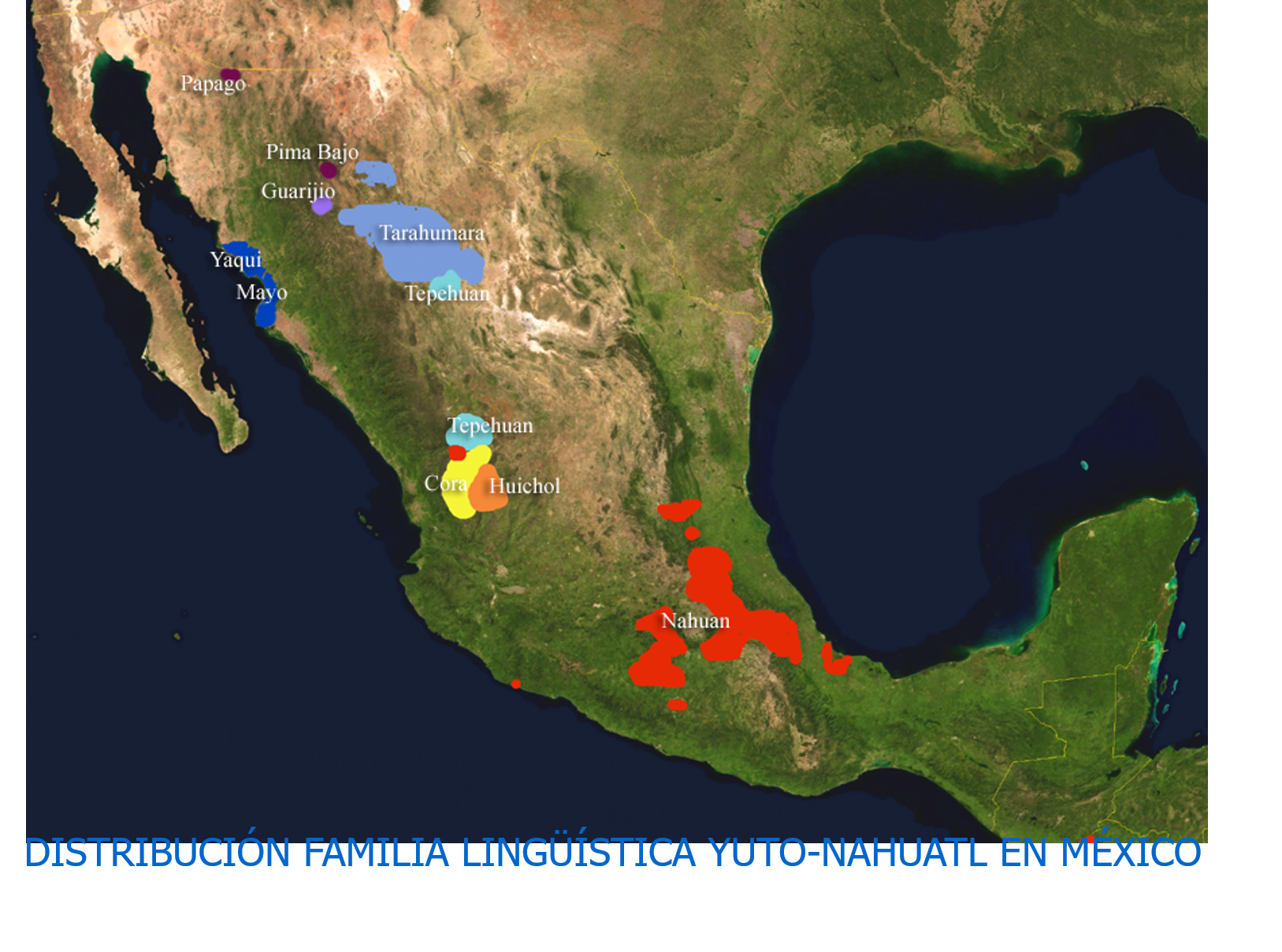 DISTRIBUTION OF THE YUTO-NAHUATL LINGUISTIC FAMILY IN THE MEXICO
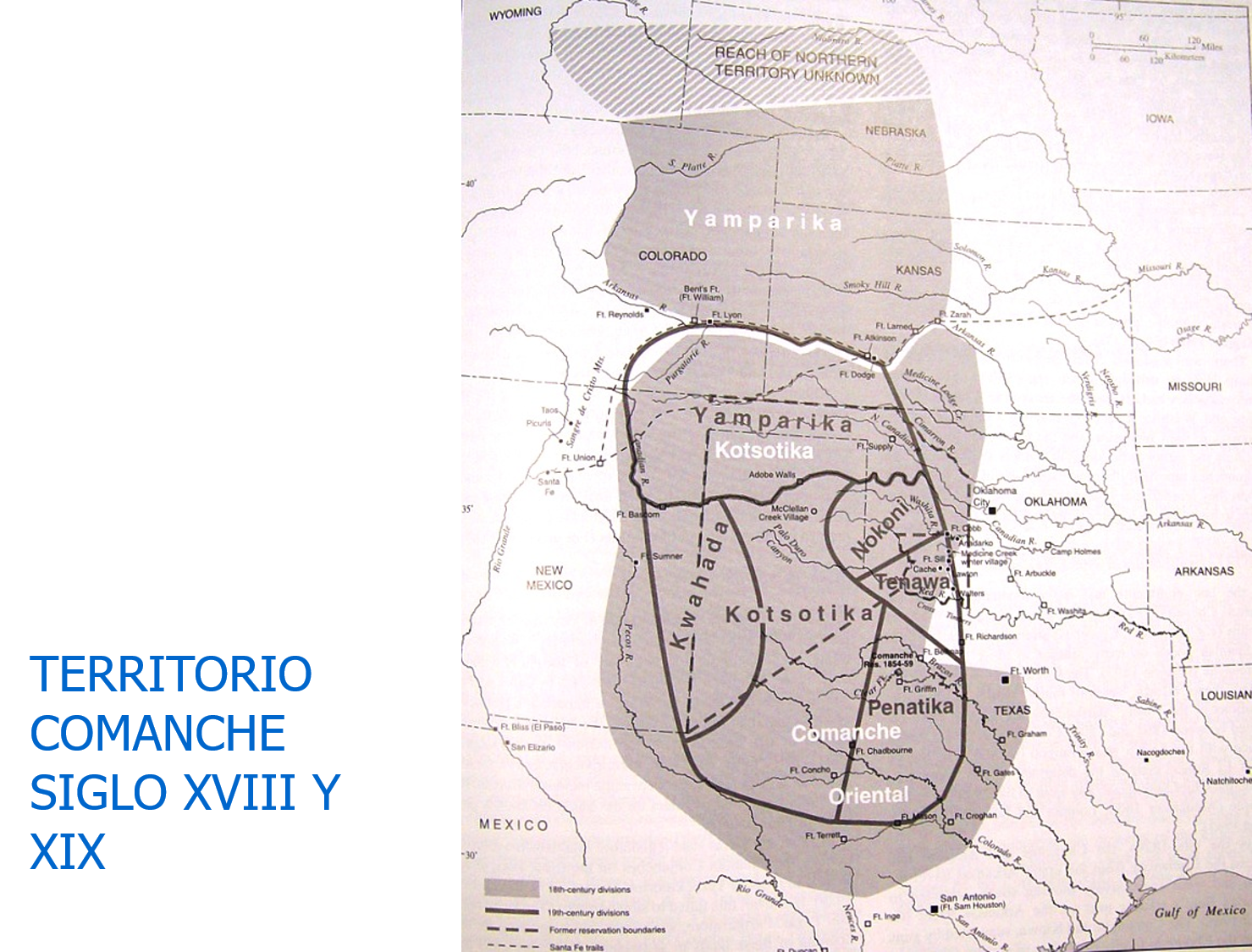 COMANCHE TERRITORIES 18th AND 19th Century
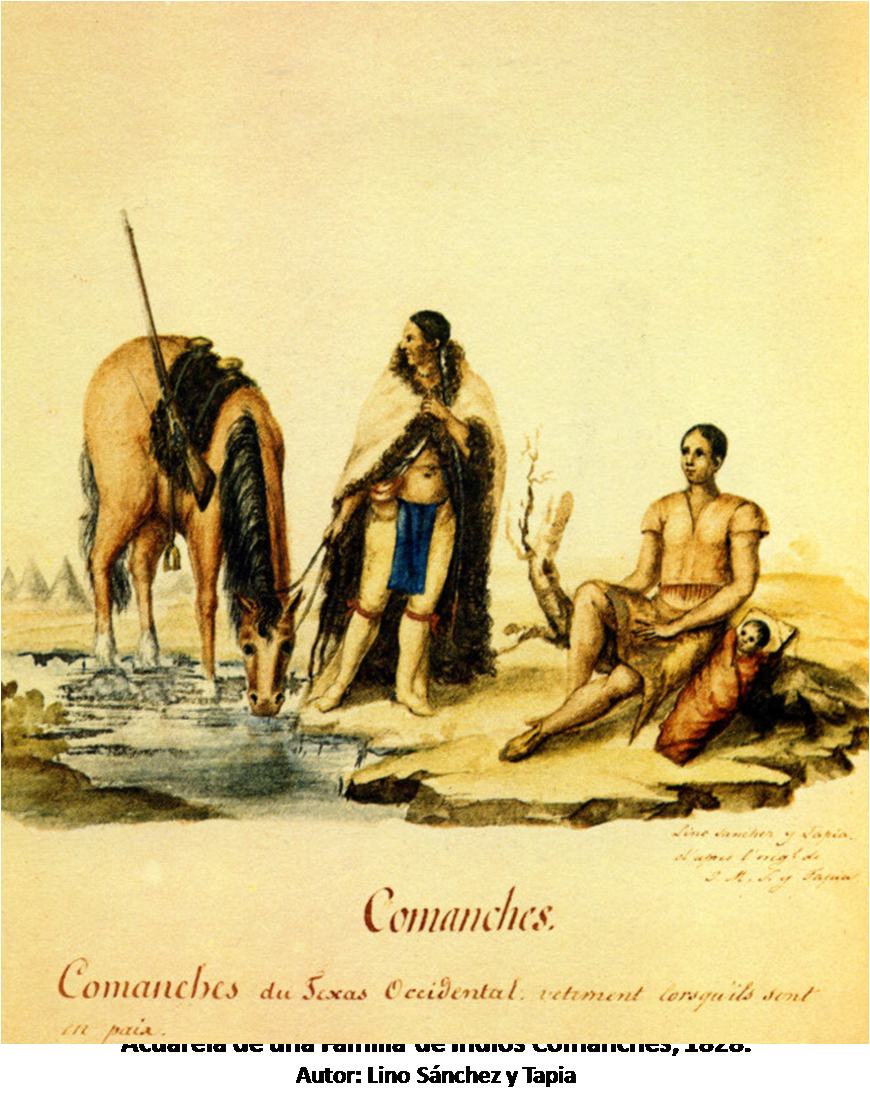